День первокурсника
1 сентября 2023 г.
История ПИМУ
21 марта 1920 г. – медицинский факультет Нижегородского государственного университета.

В мае 1930 г. – на базе медфака НГУ был создан самостоятельный Нижегородский медицинский институт.
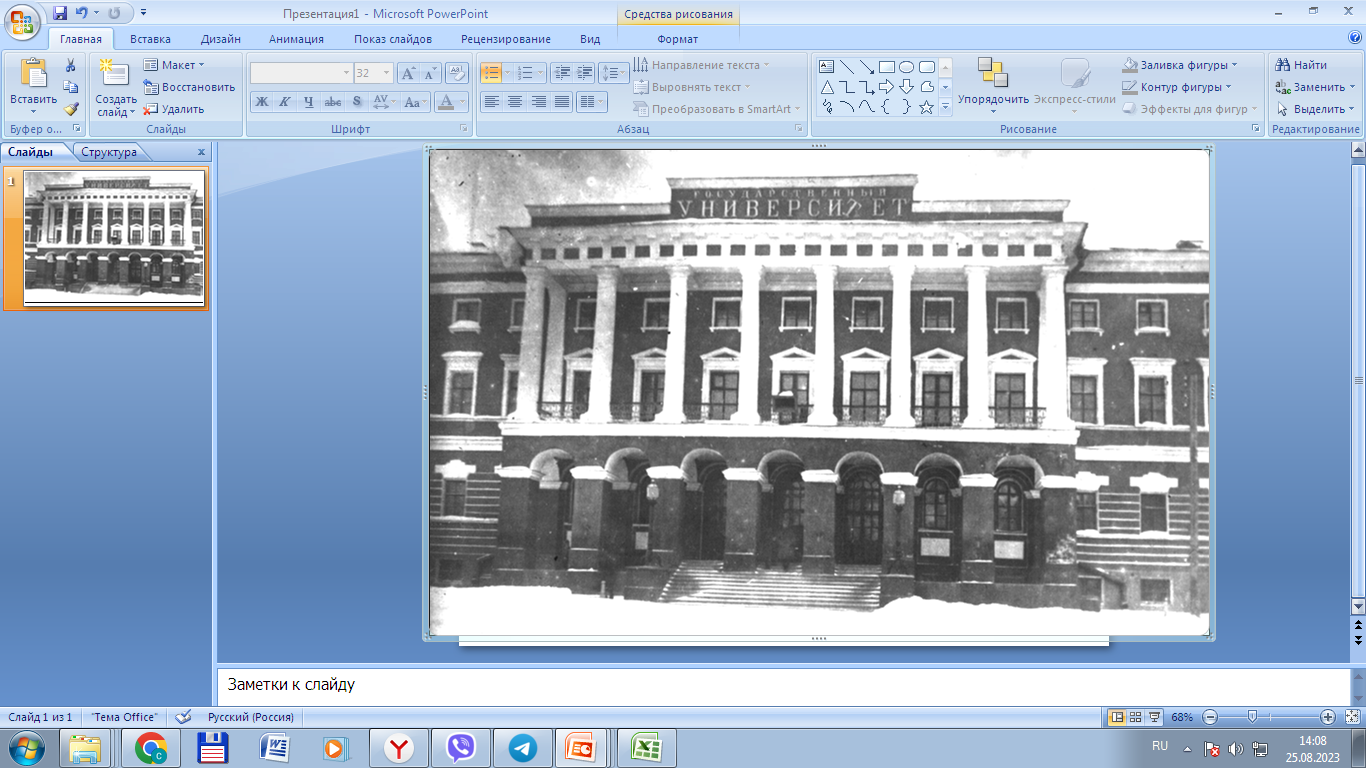 История ПИМУ
1932 г. — Нижегородский медицинский институт переименован в Горьковский медицинский институт.

25 декабря 1940 г. — Горьковскому мед.институту присвоено имя               Сергея Мироновича Кирова.
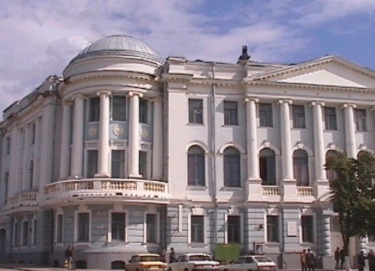 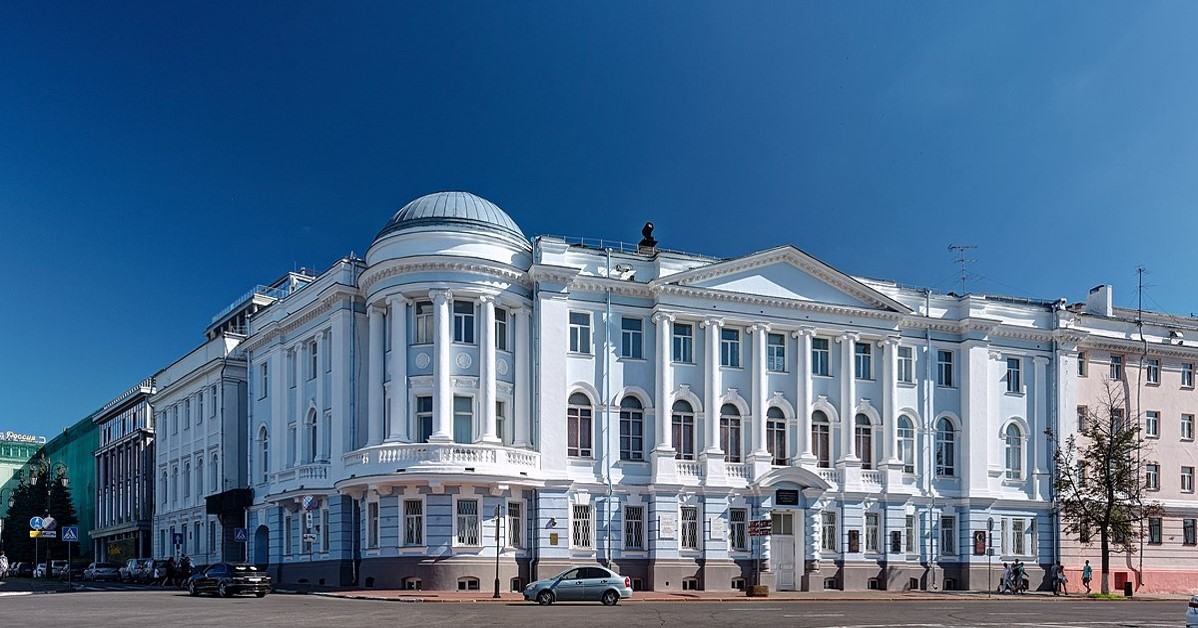 История ПИМУ
15 июня 1994 г. —Нижегородская государственная  медицинская академия.

8 февраля 2018 г. —Приволжский исследовательский медицинский университет.

2023 г. – филиал в г.Владимир.
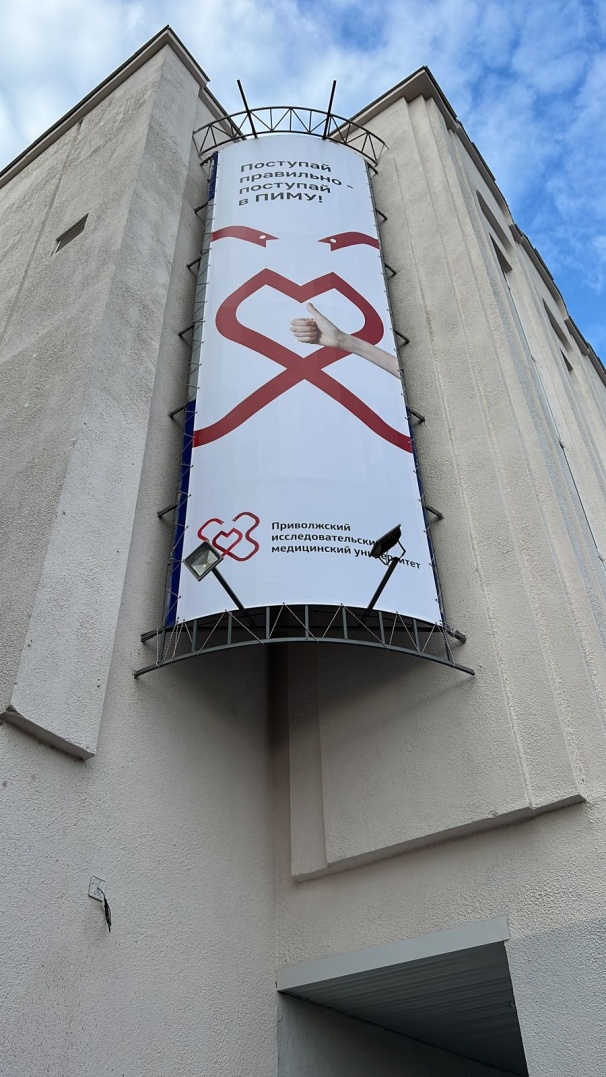 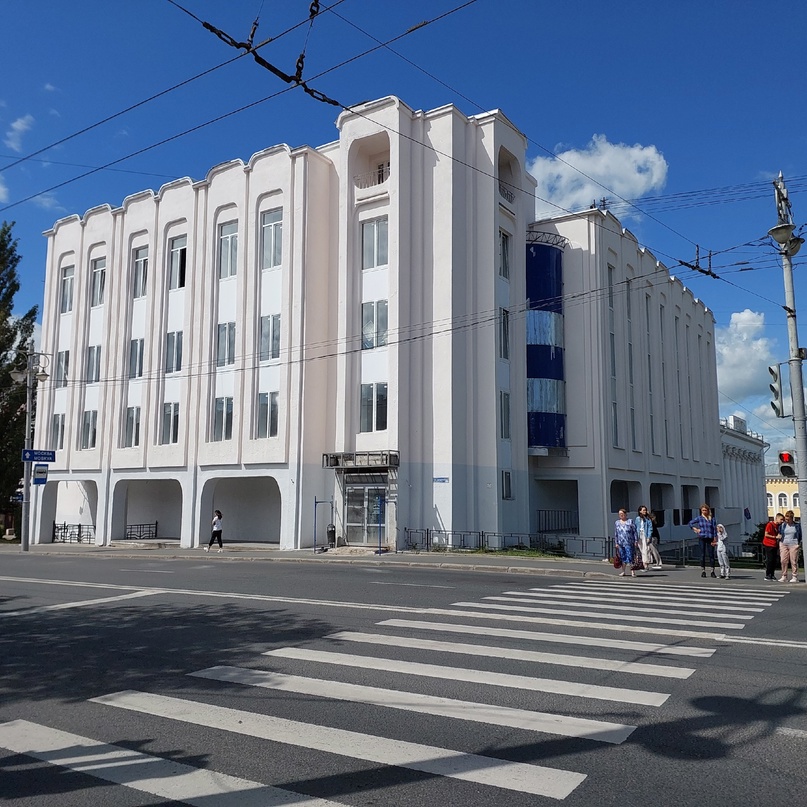 Мы гордимся!
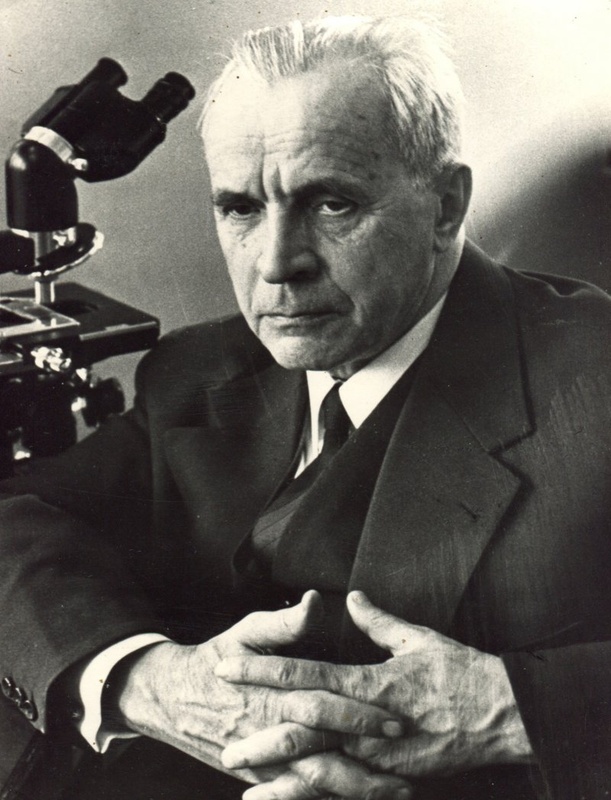 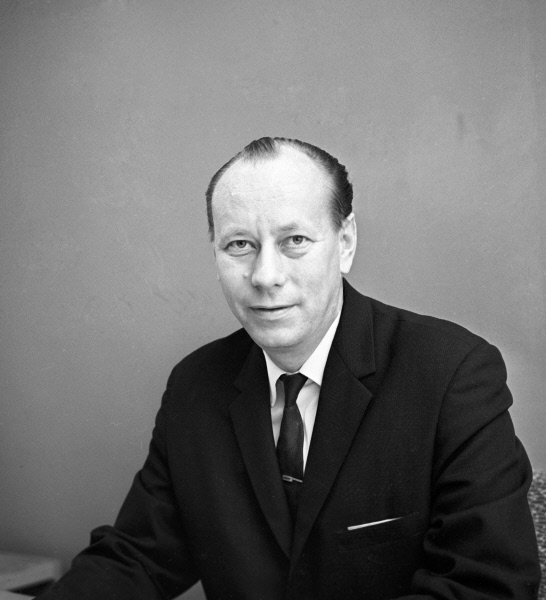 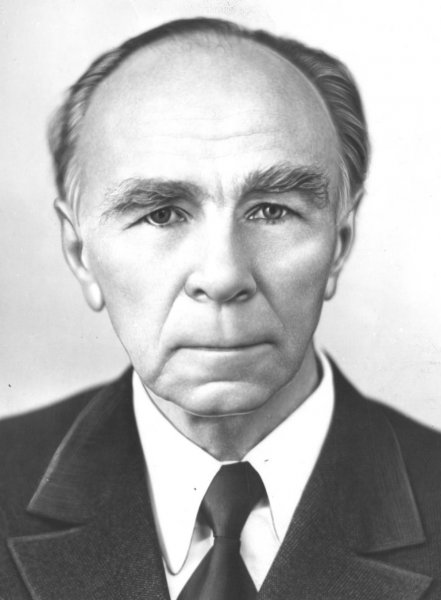 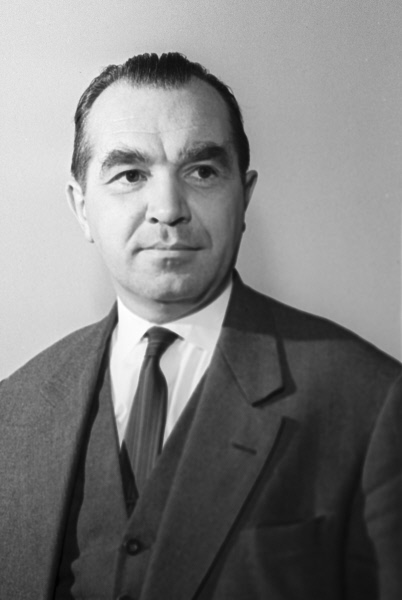 Трапезников
Николай Николаевич
 хирург-онколог, академик РАН и РАМН, лауреат Государственных премий СССР и РФ
Королёв 
Борис Алексеевич
кардиохирург, академик АМН СССР, герой социалистического труда
Синицын
Николай Петрович
фармаколог,  Заслуженный деятель науки РСФСР, автор первой пересадки сердца холоднокровным животным в эксперименте
Блохин
Николай Николаевич 
хирург-онколог, академик АН и АМН СССР, создатель РОНЦ
Мы гордимся!
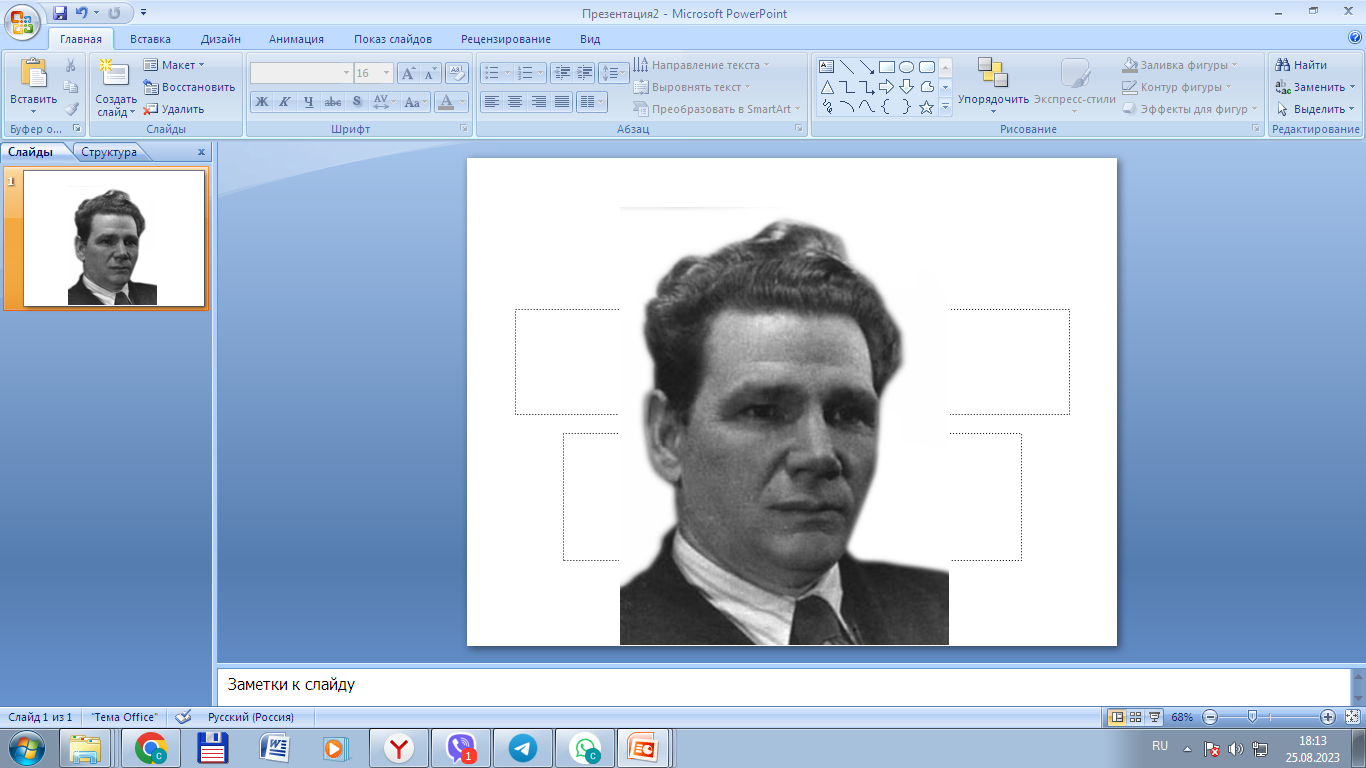 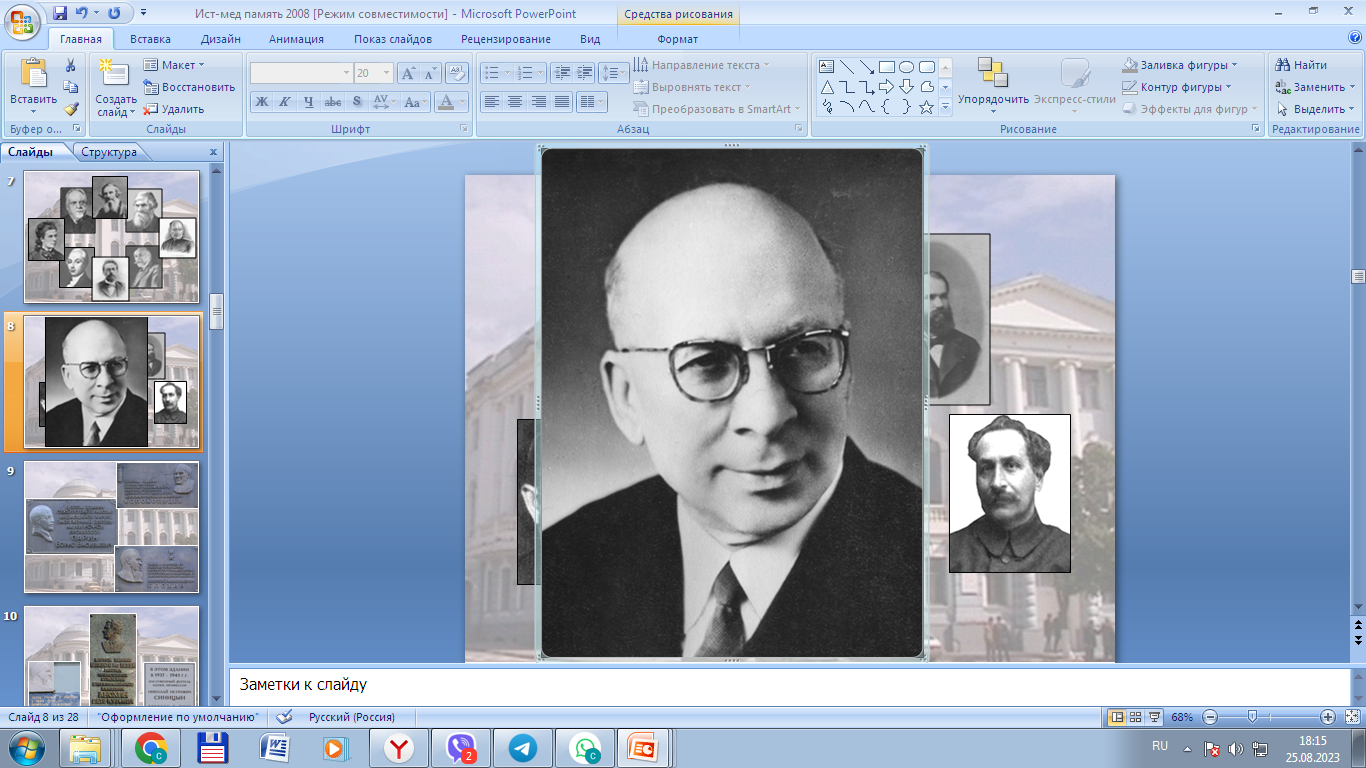 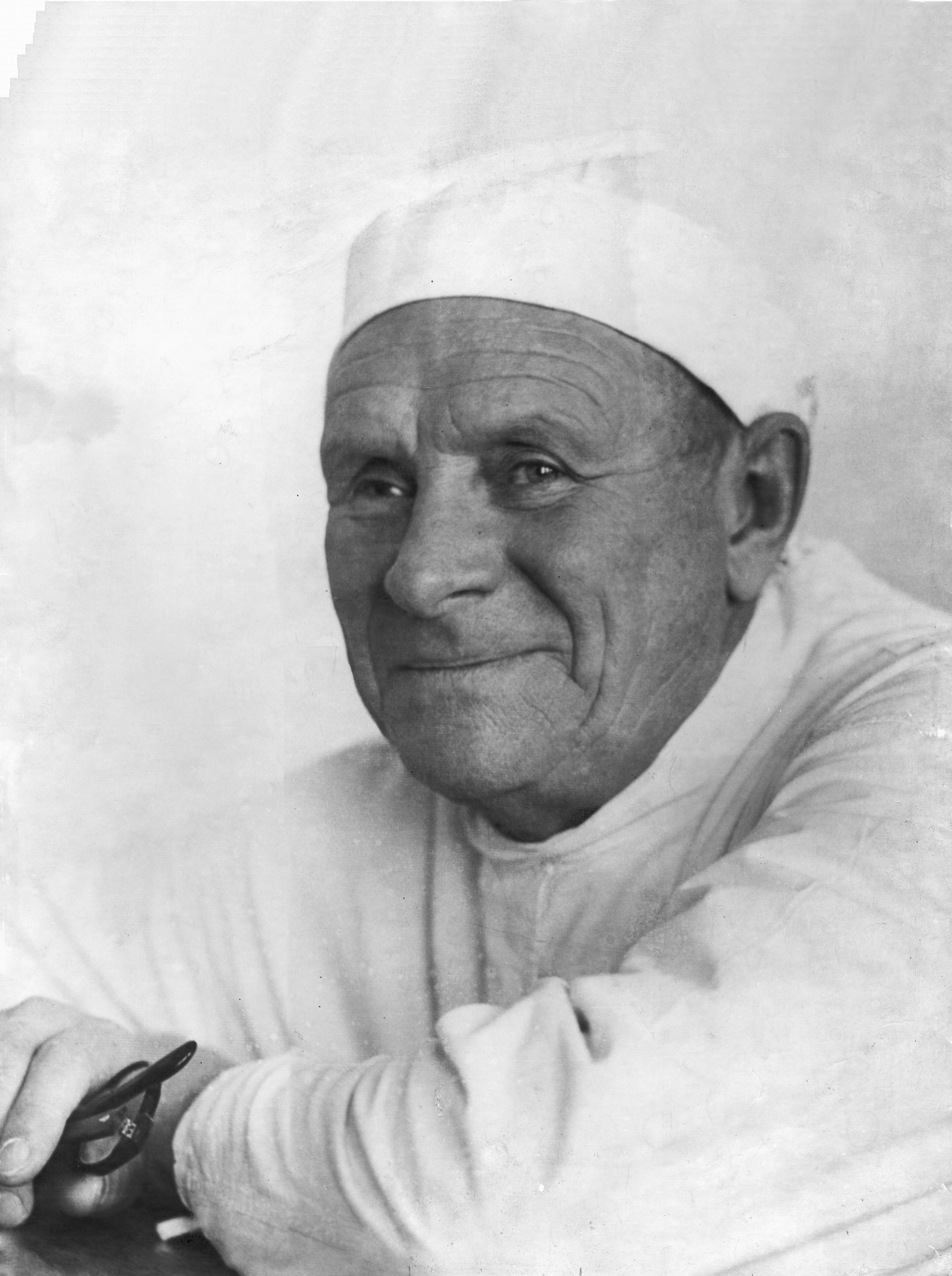 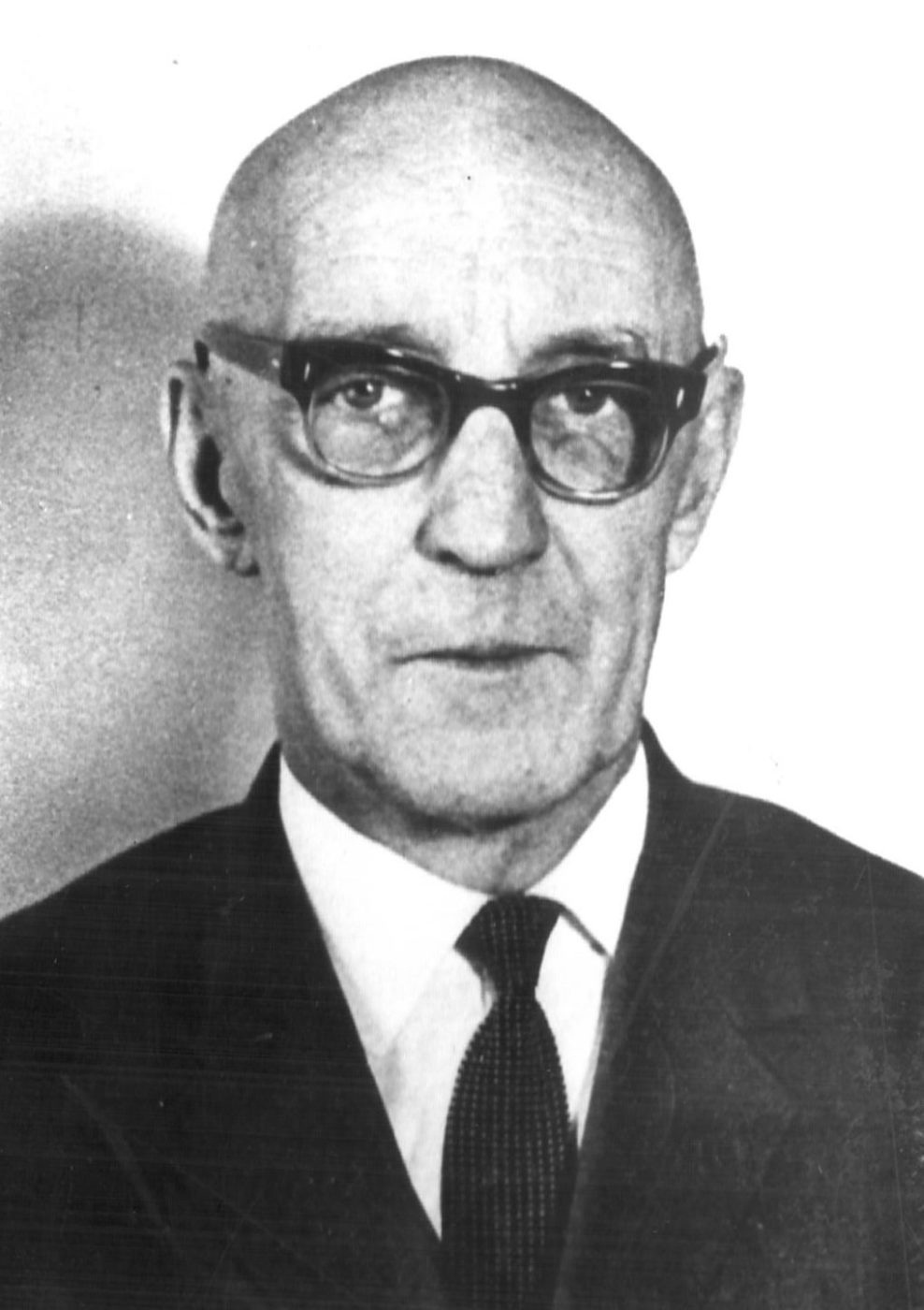 Гефтер
Александр Исаевич
терапевт, Заслуженный деятель науки РСФСР,                        один из основателей кардиологии г.Горьком
Колокольцев
Михаил Вениаминович
травматолог, Заслуженный деятель науки РСФСР, создатель первых отечественных дерматомов
Кожевников 
Анатолий Ильич
хирург, онколог, Заслуженный деятель науки РСФСР, основатель колопроктологии в г.Горьком
Анохин
 Петр Кузьмич
физиолог, академик АМН СССР,                             герой социалистического труда
Приволжский исследовательский медицинский университет сегодня
4
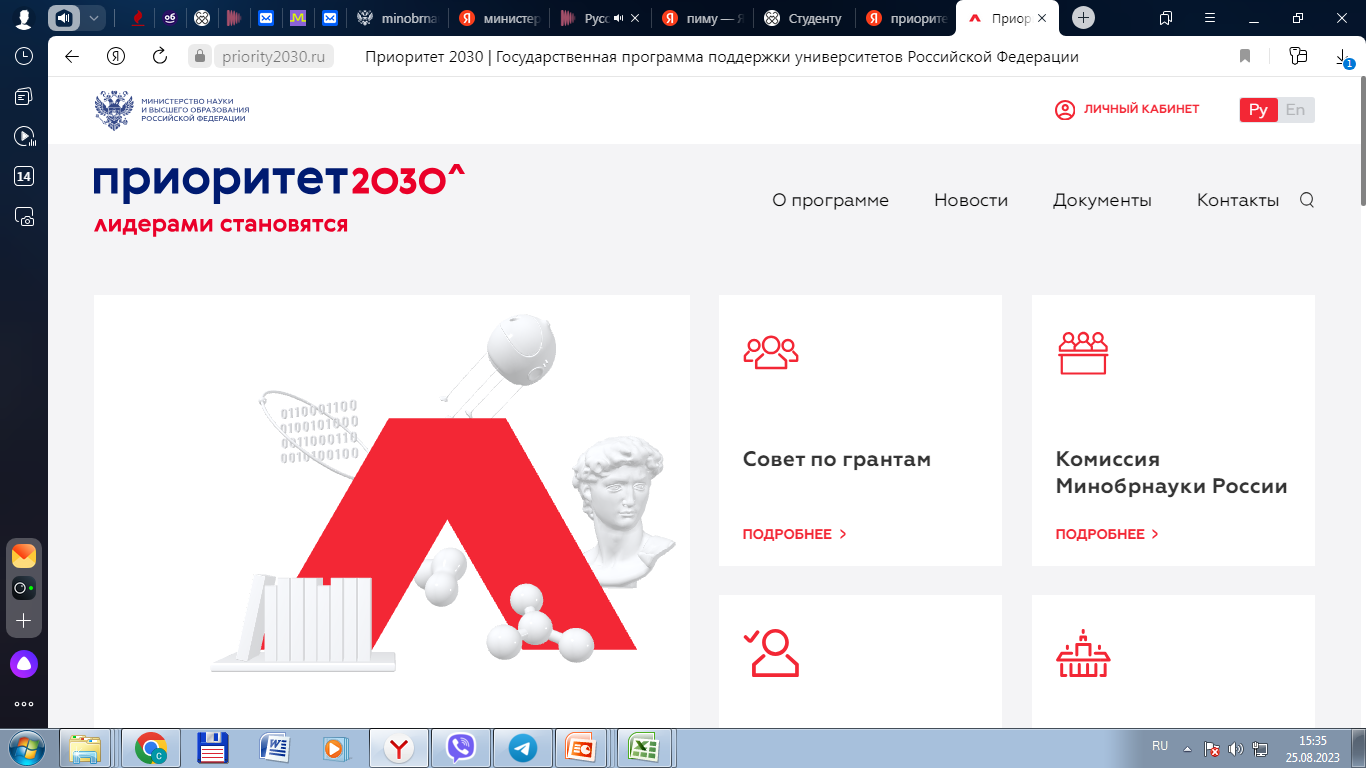 8238
базовых проекта Приоритета 2030
обучающихся  (специалитет, аспирантура, ординатура, магистратура)
8
10 институтов
факультетов
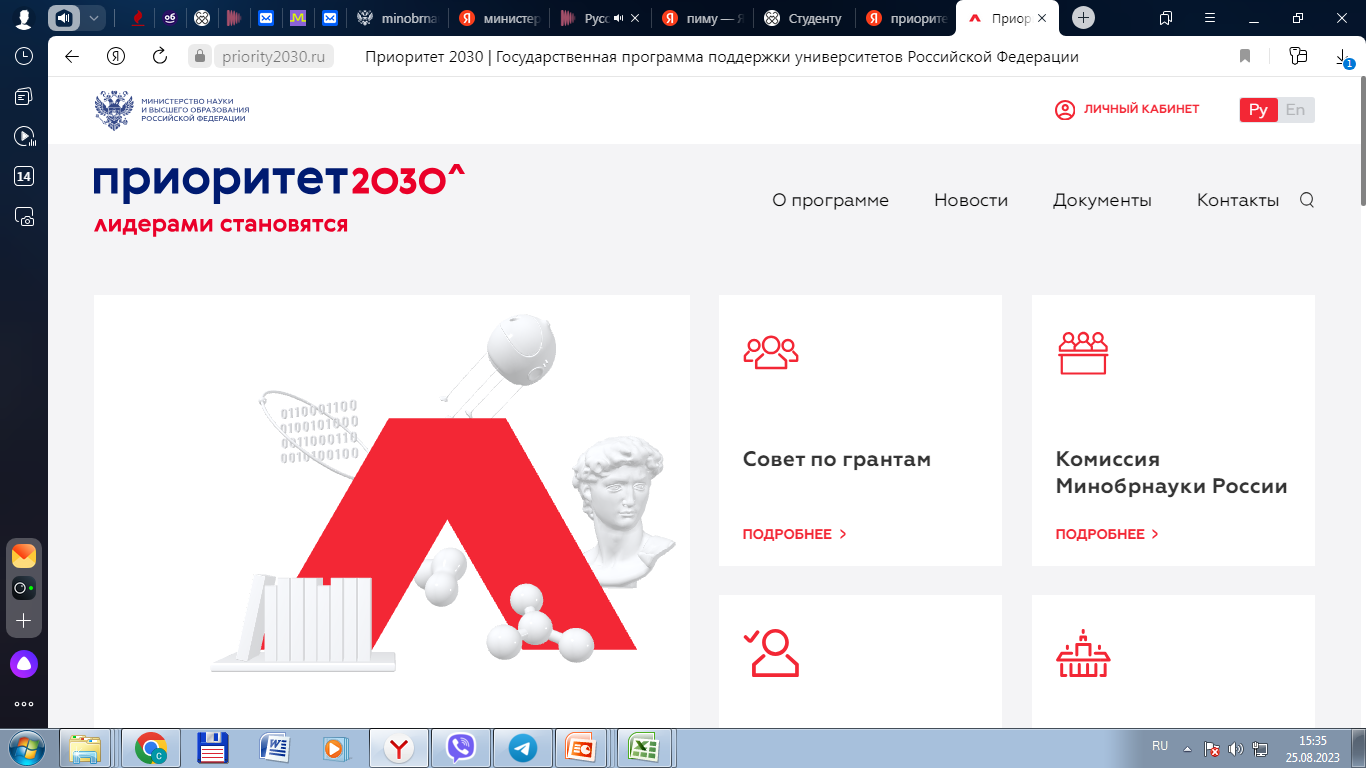 Фундаментальной медицины
Терапии
Стоматологии
Клинической психологии 
Хирургии и онкологии
НИИ экспериментальной онкологии и биомедицинских технологий
НИИ профилактической медицины 
Травматологии и ортопедии
Педиатрии
Институт реабилитации
61
кафедра
520
коек в Университетской клинике
ПИМУ сегодня: российский и международные рейтинги
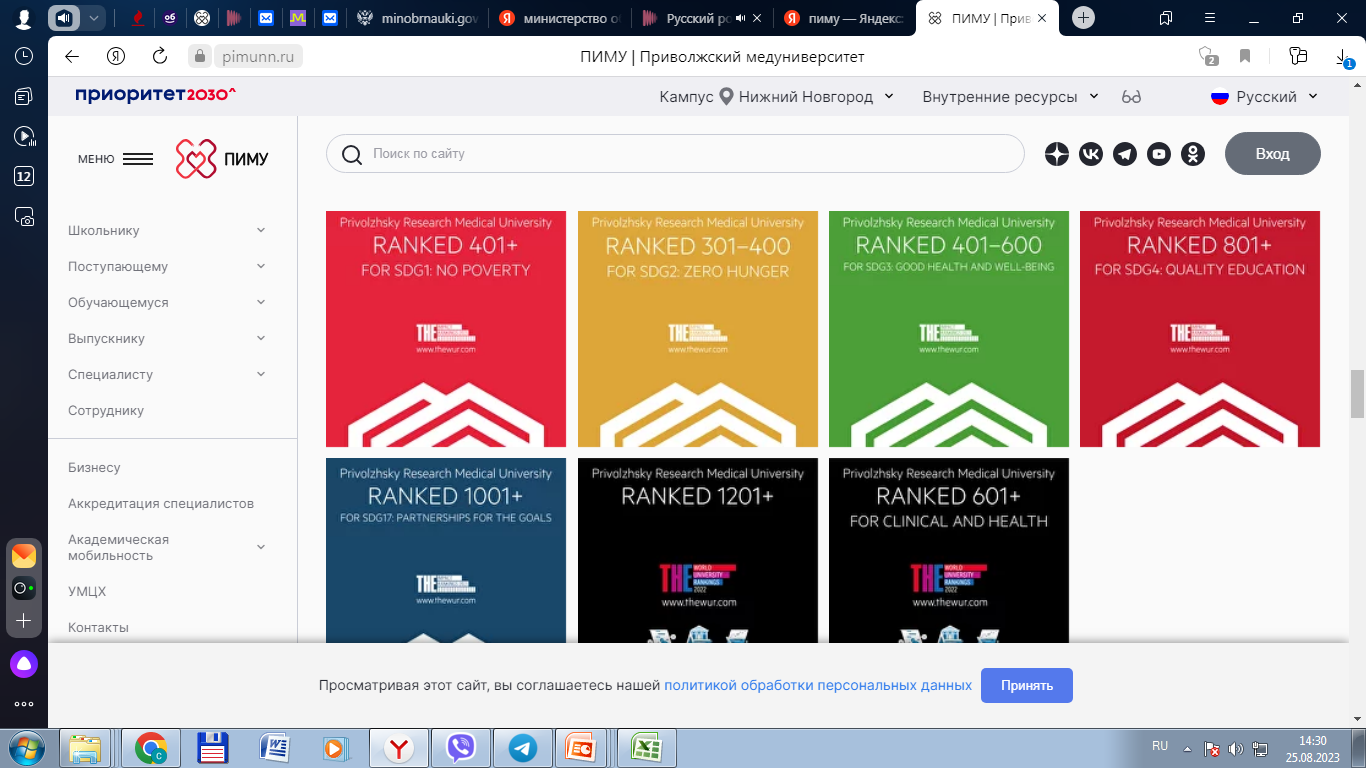 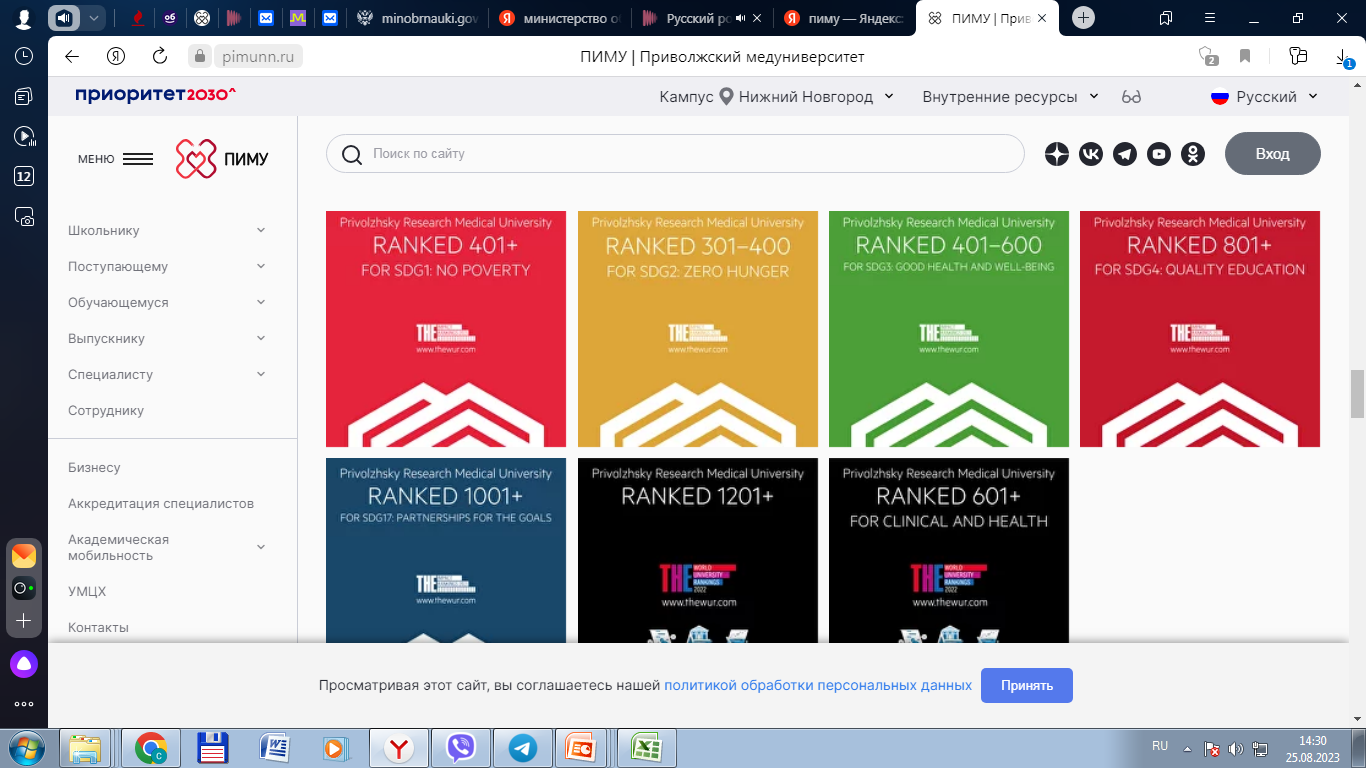 2022
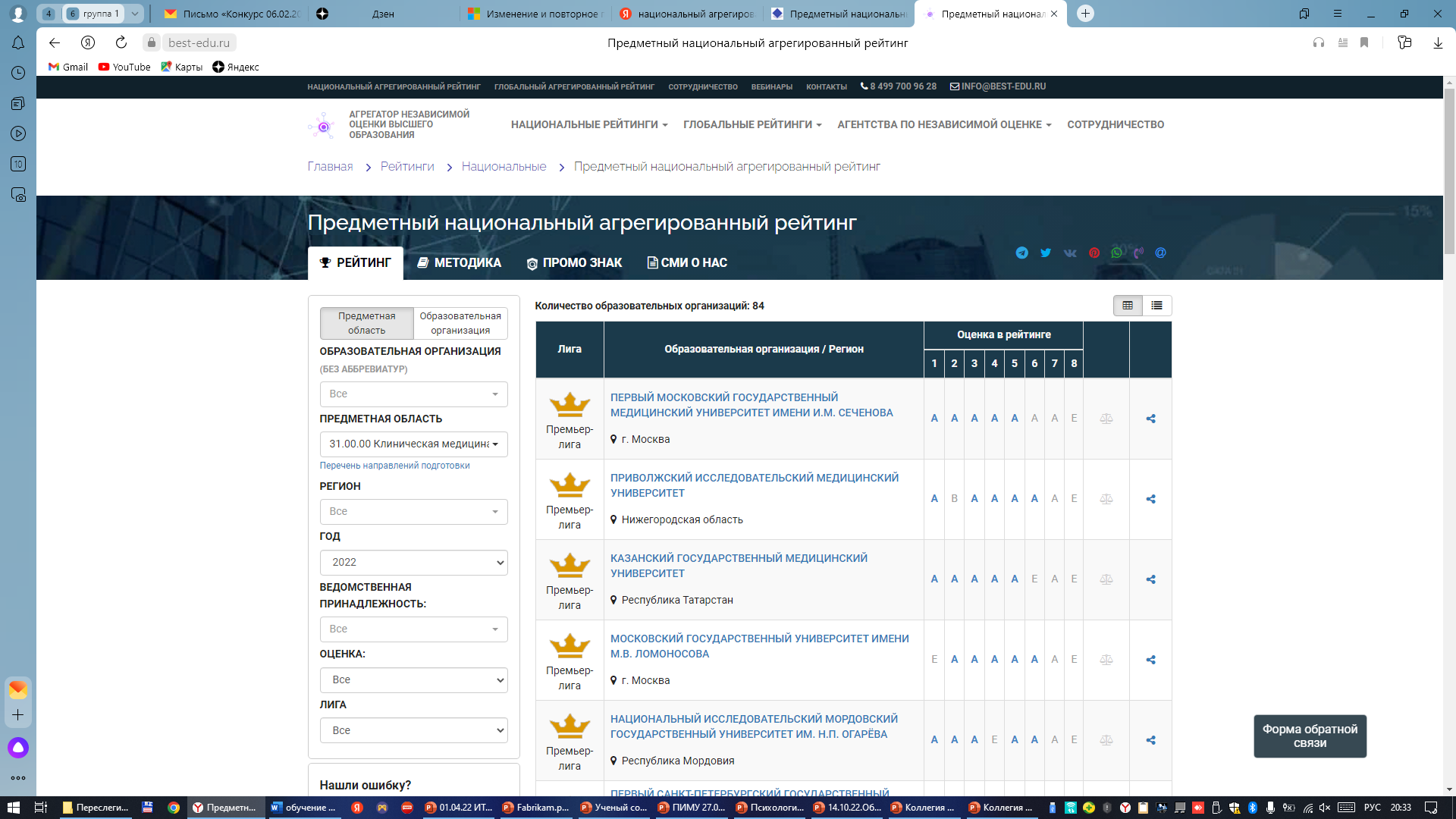 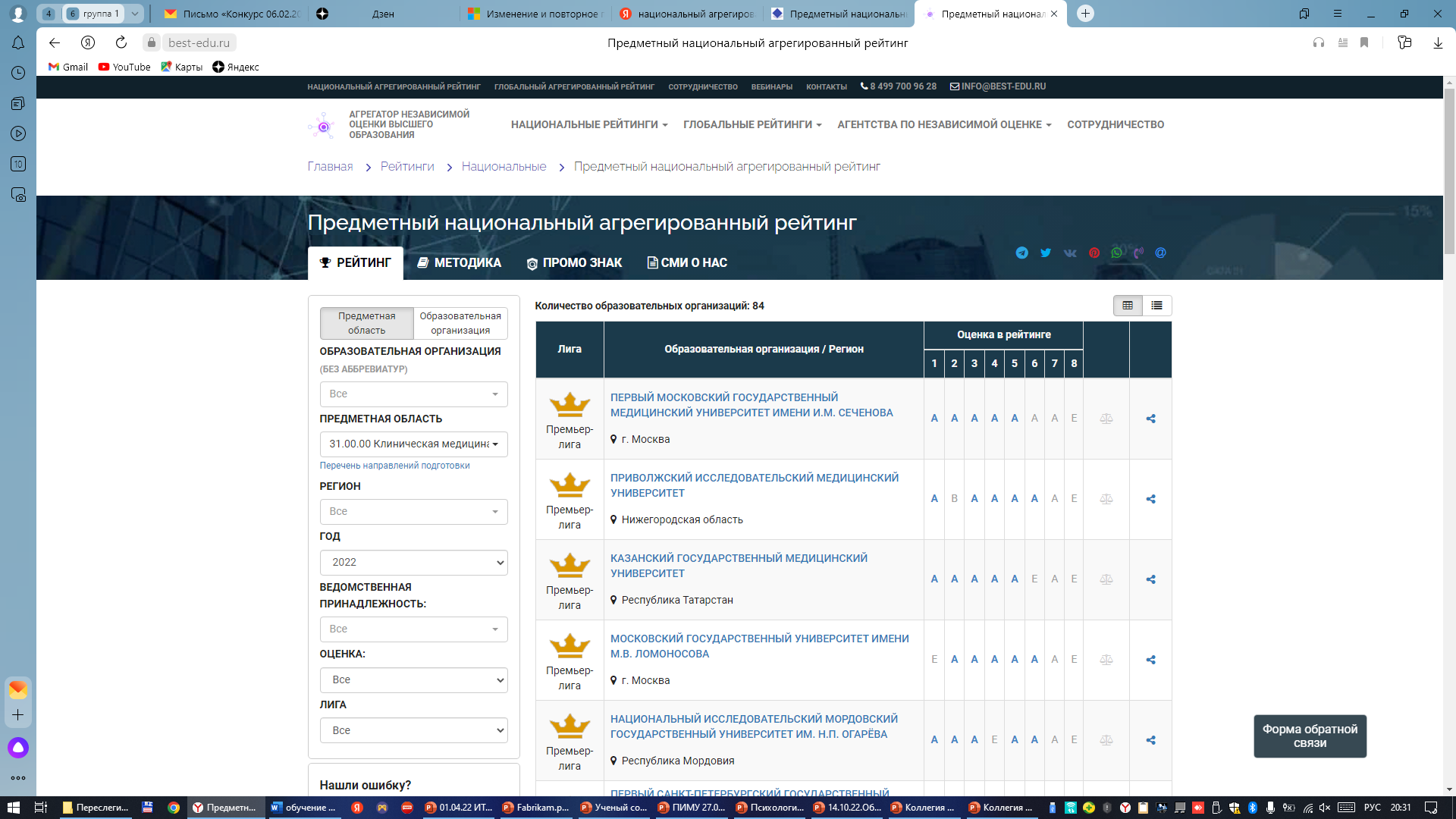 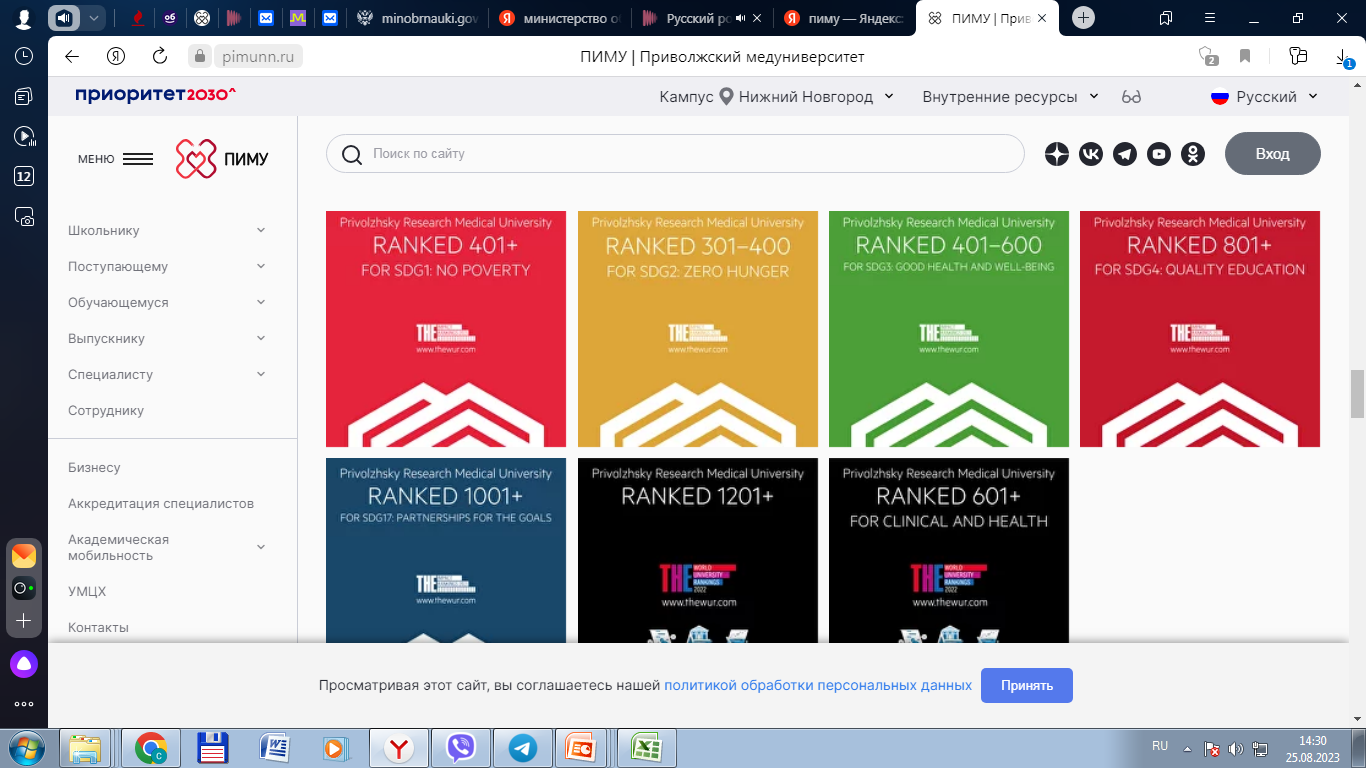 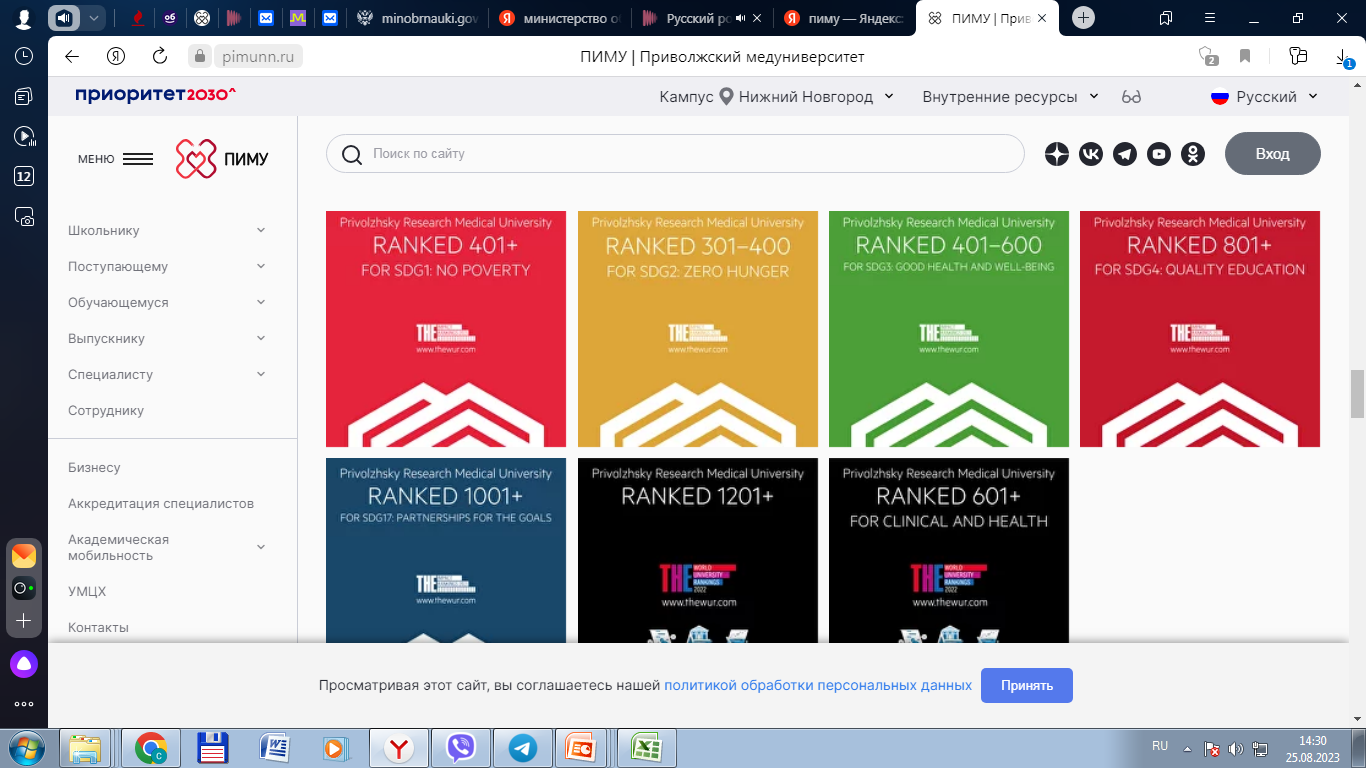 Ректор и проректоры
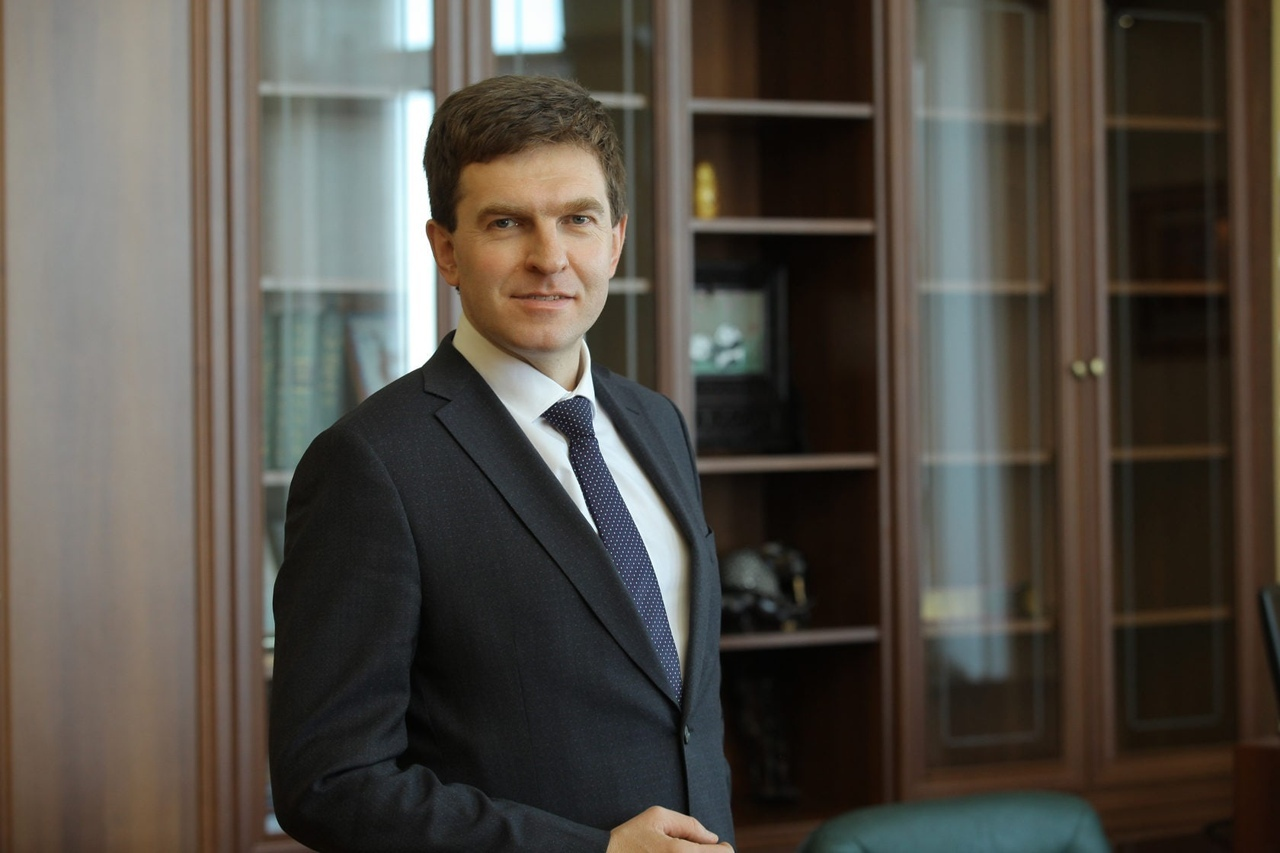 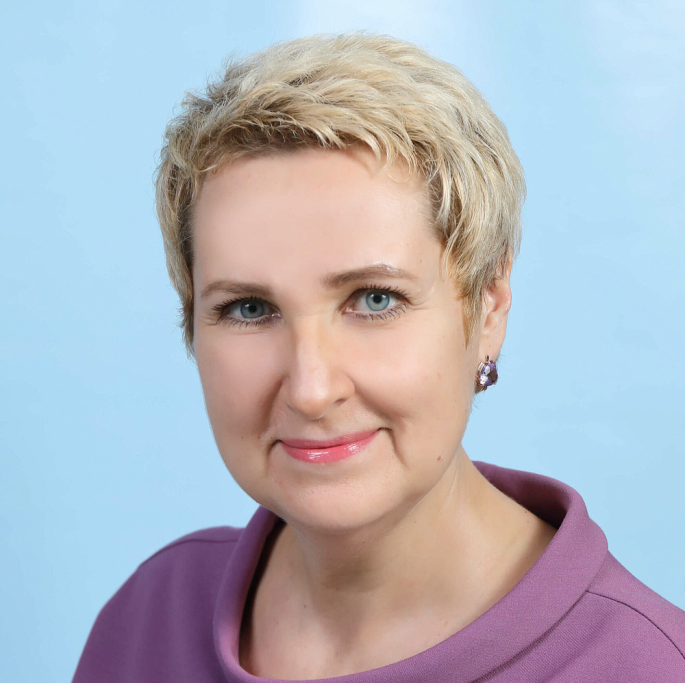 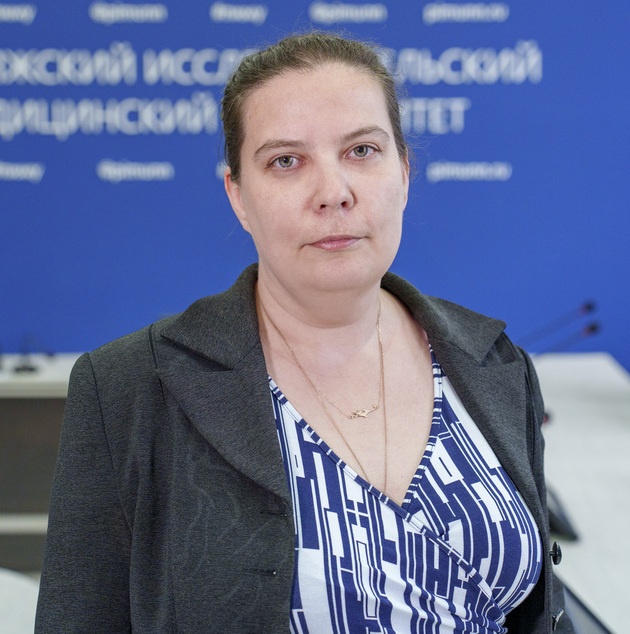 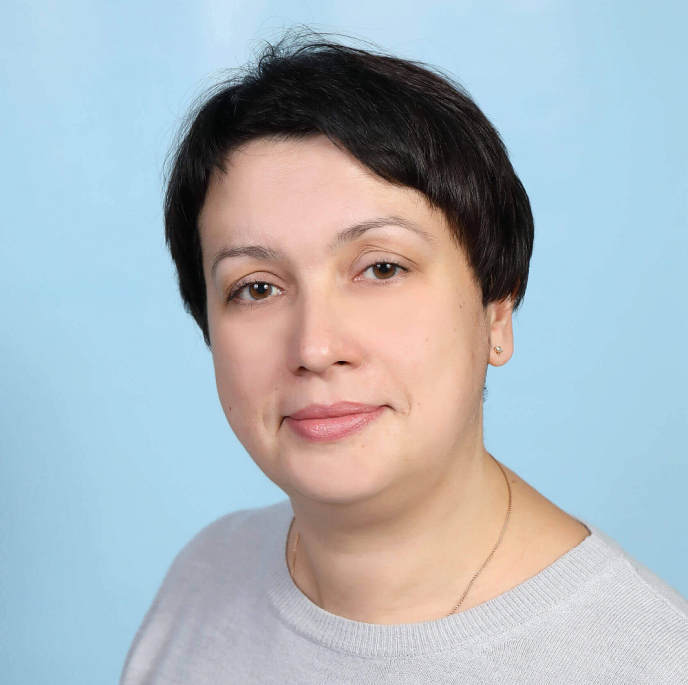 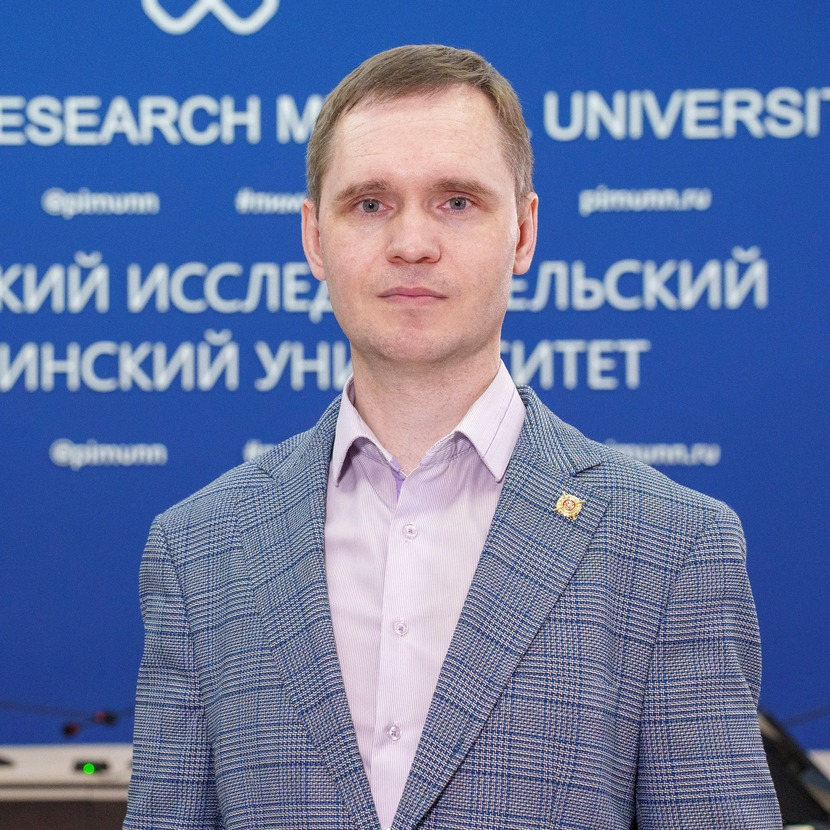 Божкова 
Елена Димитрова
Проректор по          научной работе
(nauka@pimunn.net)
Грачев
Владимир Александрович
Проректор по        безопасности
(4221255)
grachev_va@pimunn.net
Карякин
 Николай Николавич
Ректор 
ПИМУ
(rector@pimunn.net)
Богомолова
 Елена Сергеевна
Проректор по      учебной работе
(prorector@pimunn.net)
Немирова
Светлана  Владимировна
Проректор по молодежной политике            и воспитательной деятельности
(vospitotd@pimunn.net)
Проректоры
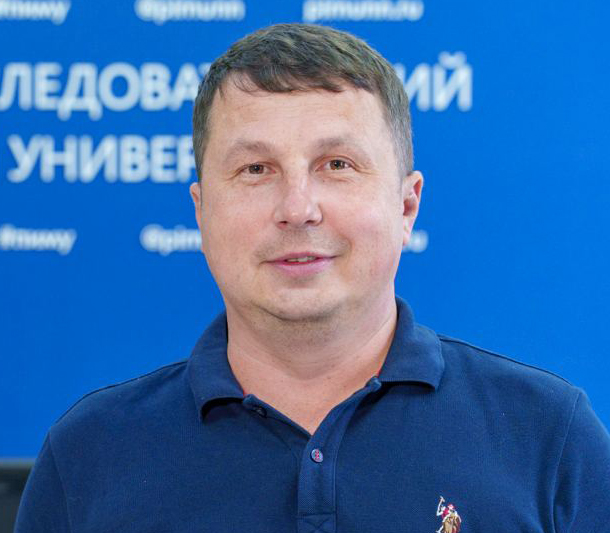 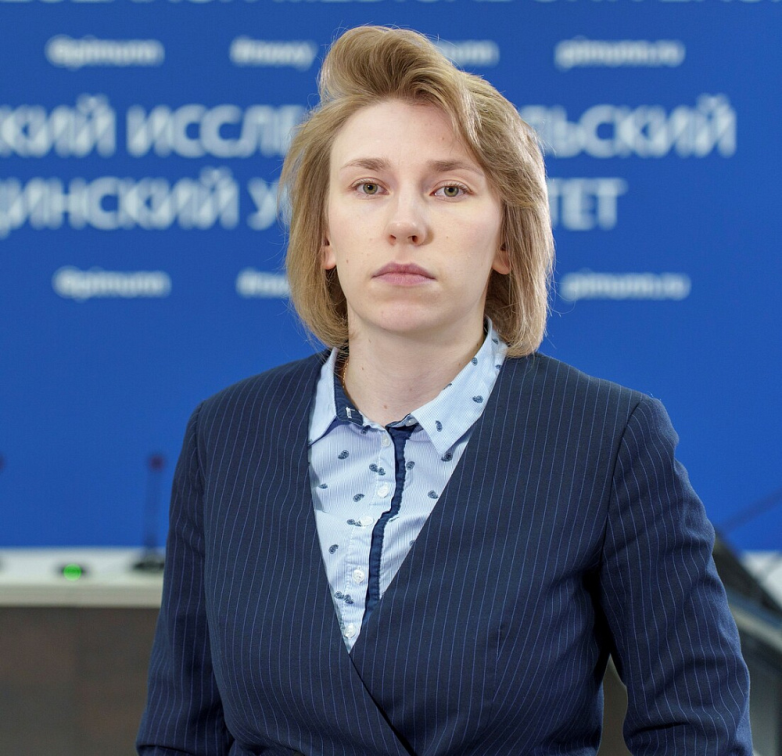 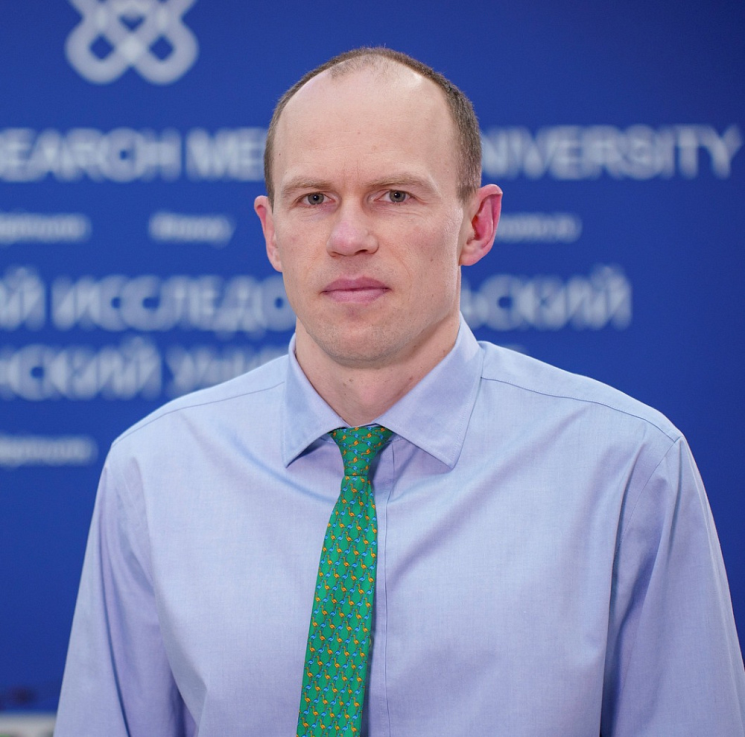 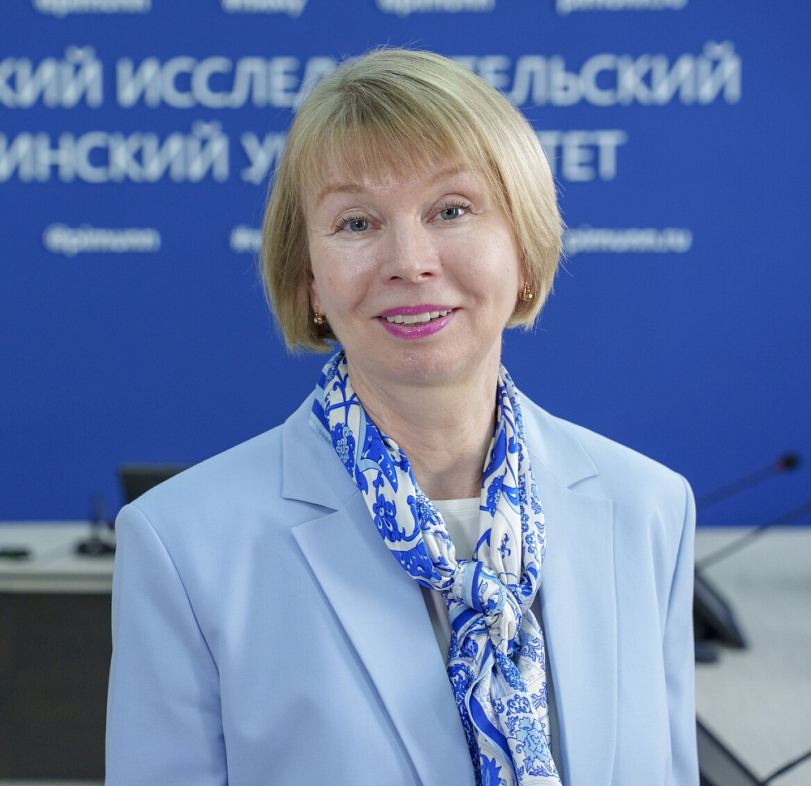 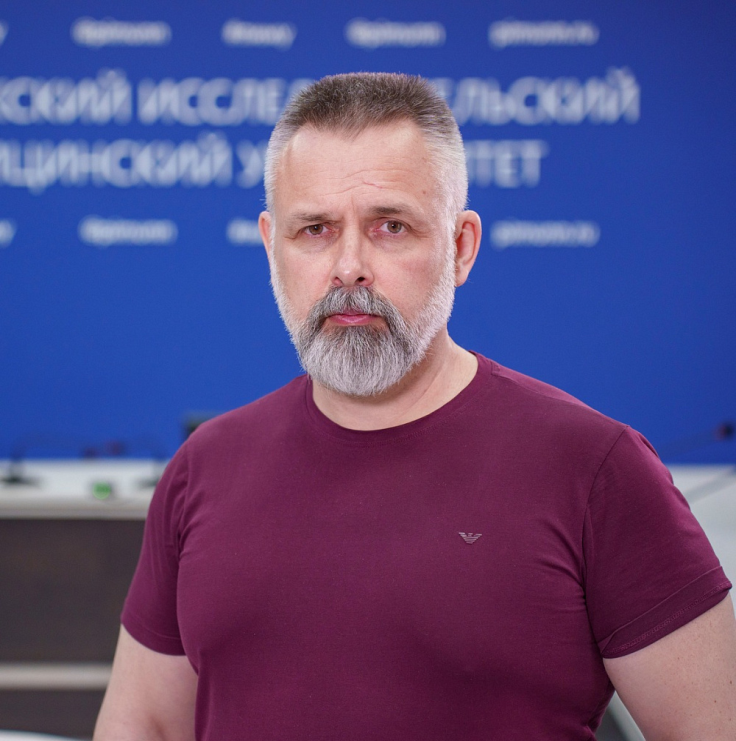 Патокина
Наталья Николаевна
Проректор по           развитию
Вожик 
Сергей Владимирович
Проректор по финансово-экономической работе
Романова
Татьяна Евгеньевна
Проректор по региональному развитию
Москвин
Алексей Анатольевич
Проректор по   информационным технологиям
Савелов 
Сергей Иванович
Проректор по административно-хозяйственной работе
Деканы факультетов
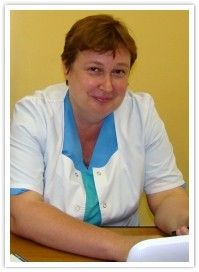 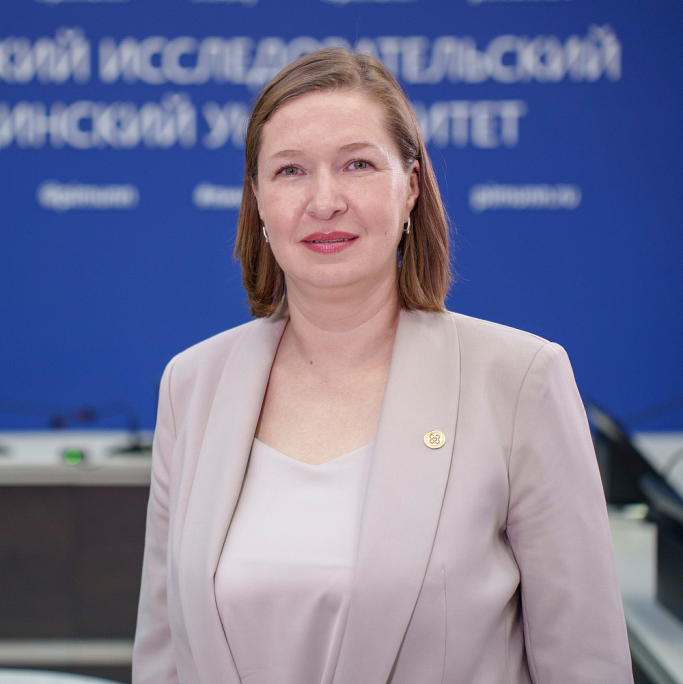 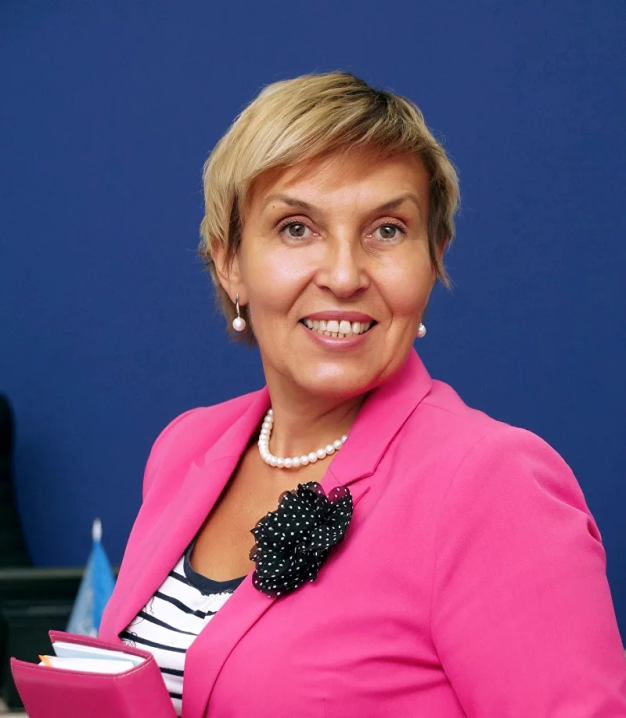 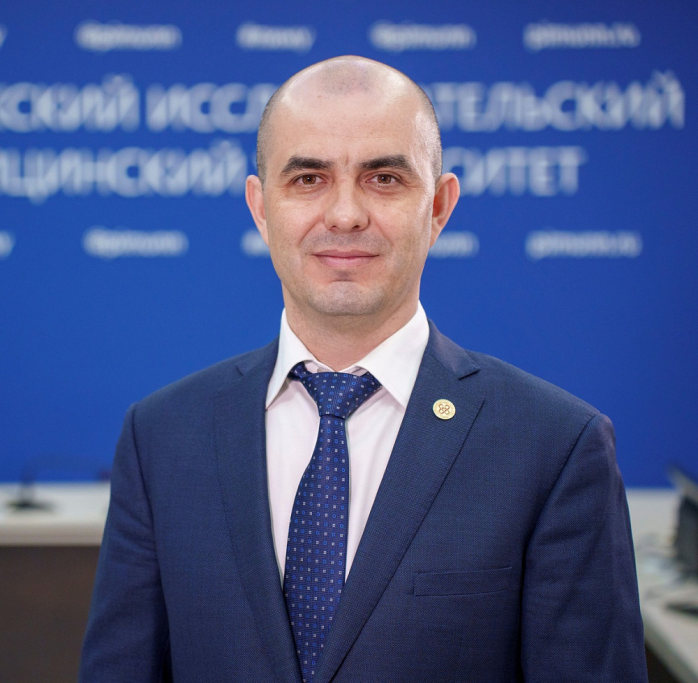 Перевезенцев 
Егор Александрович
Декан                     лечебного      факультета
(422-20-95, 422-20-95)
Козлова 
Елена Михайловна
Декан             педиатрического факультета
(422-12-63)
Кочубейник 
Алёна Валерьевна
Декан стоматологического факультета
(422-13-07)
Поздеева 
Татьяна Васильевна
Декан                      медико-профилакти-ческого факультета
(422-12-96)
Деканы факультетов
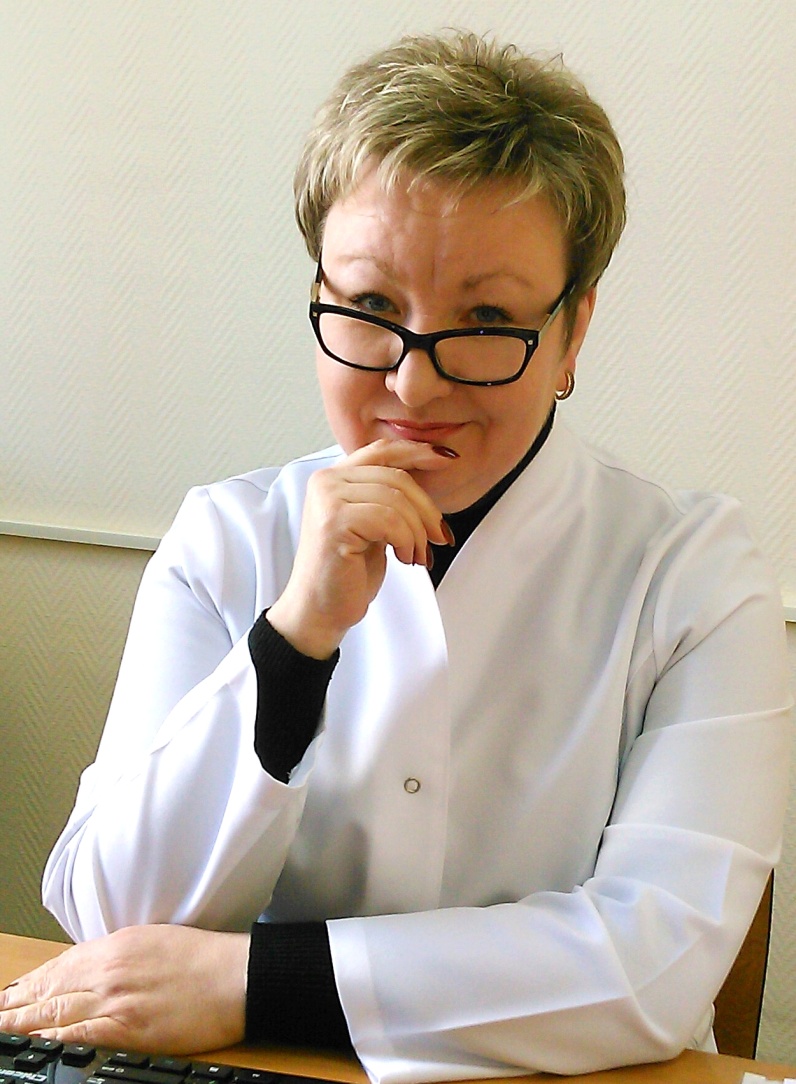 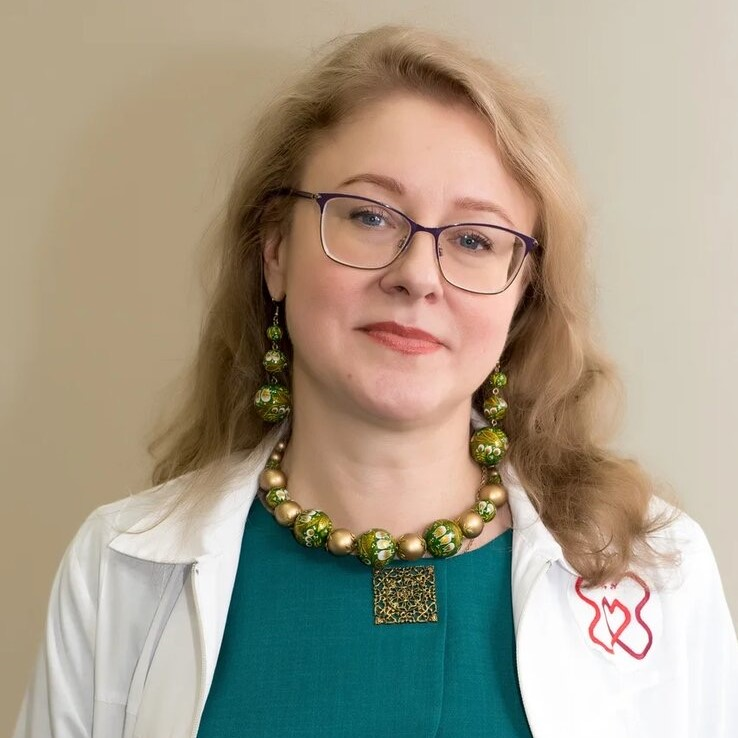 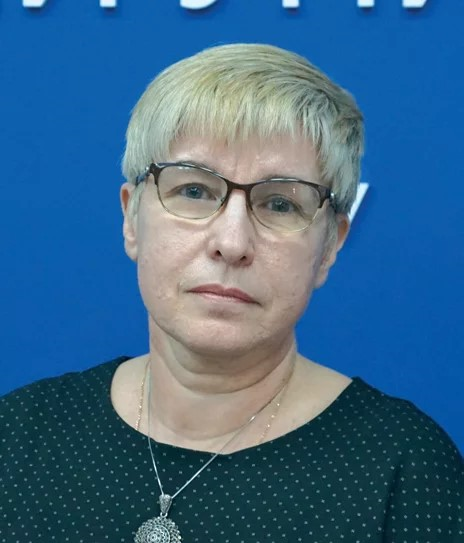 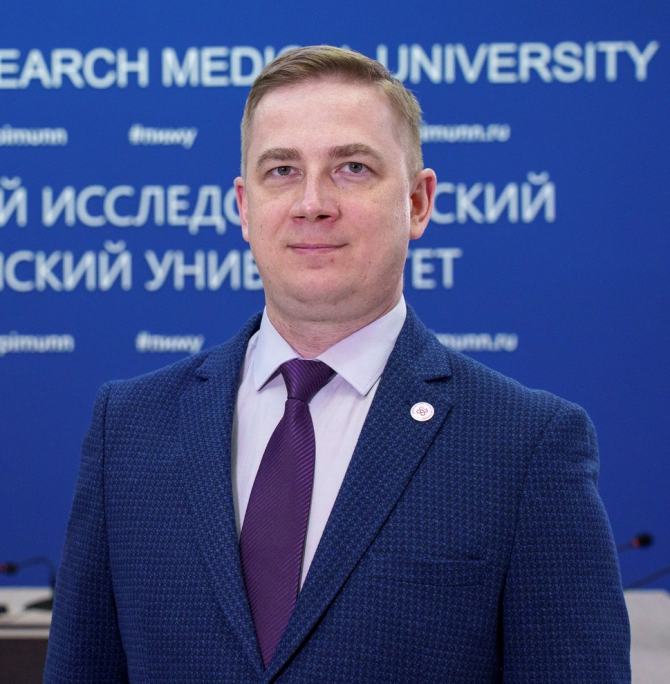 Мищенко 
Максим Алексеевич
Декан
фармацевтического факультета
(422-13-04)
Ловцова
 Любовь Валерьевна
Декан                      факультета сетевых образовательных программ
(422-12-68, доб.1011)
Стельникова 
Ирина Геннадьевна
Декан                               факультета         международного медицинского образования
(422-12-62)
Исраелян 
Юлия Александровна
Декан                   факультета подготовки специалистов высшей квалификации
(422-13-02)
Портал дистанционного образования ПИМУ
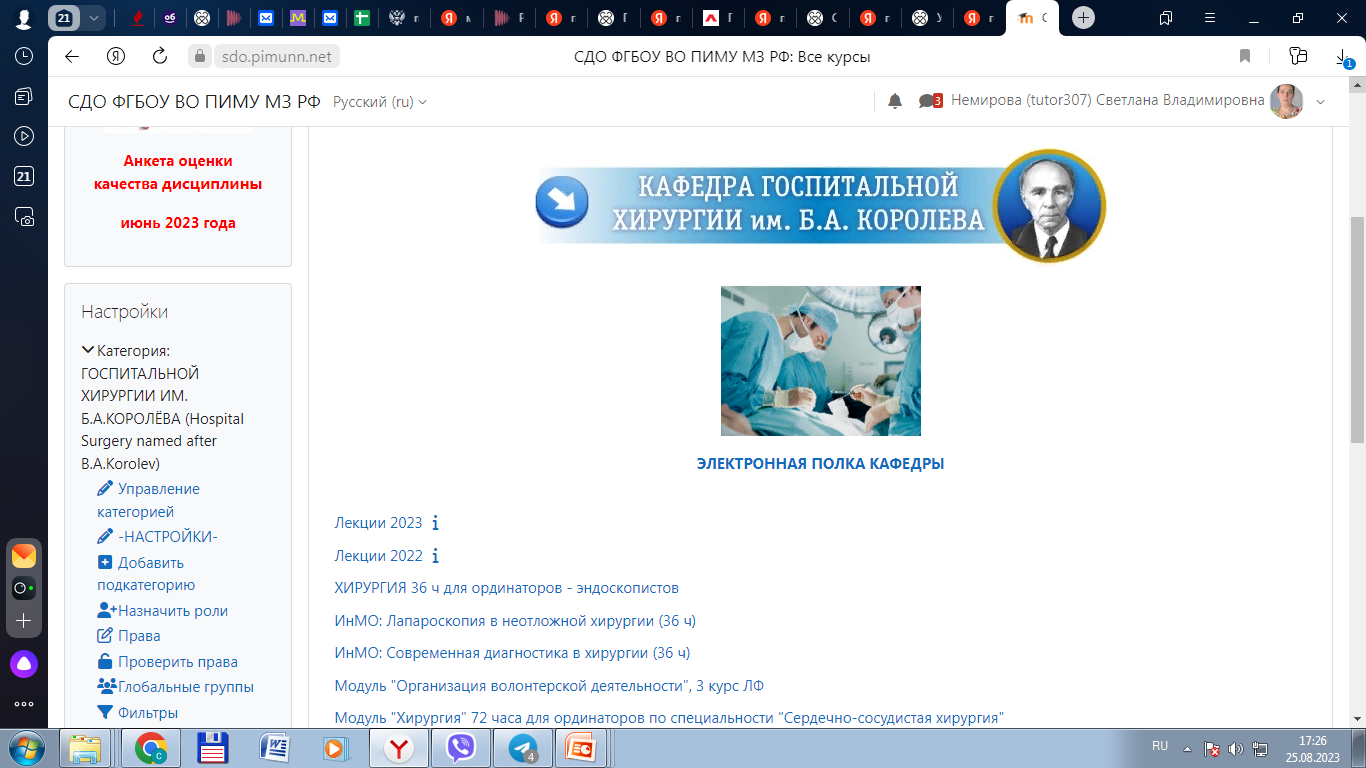 Многочисленные разнообразные ресурсы.
Учебные курсы дисциплин.
Интеграция с ЭБС ПИМУ (электронная полка).
Элементы:
для проверки знаний;
для  представления учебного материала;
контроля успеваемости.
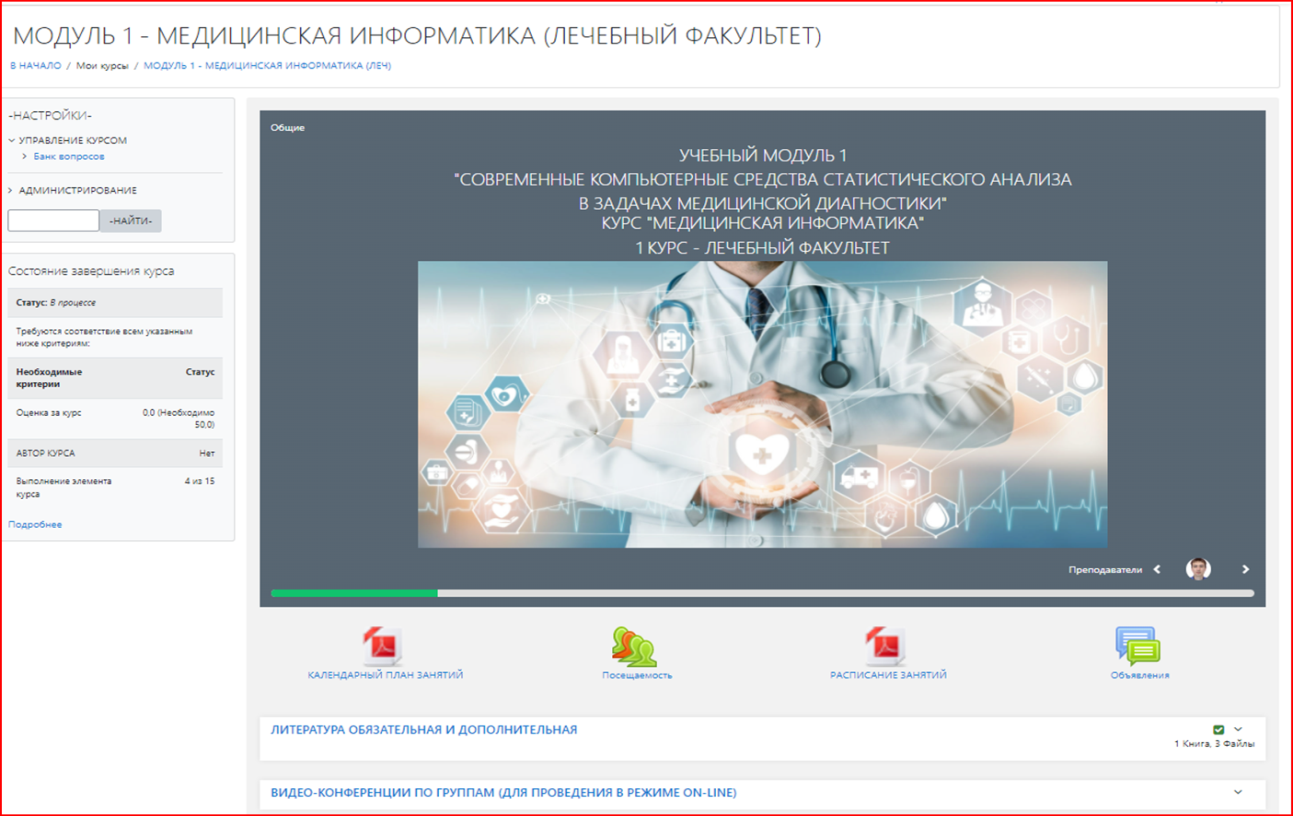 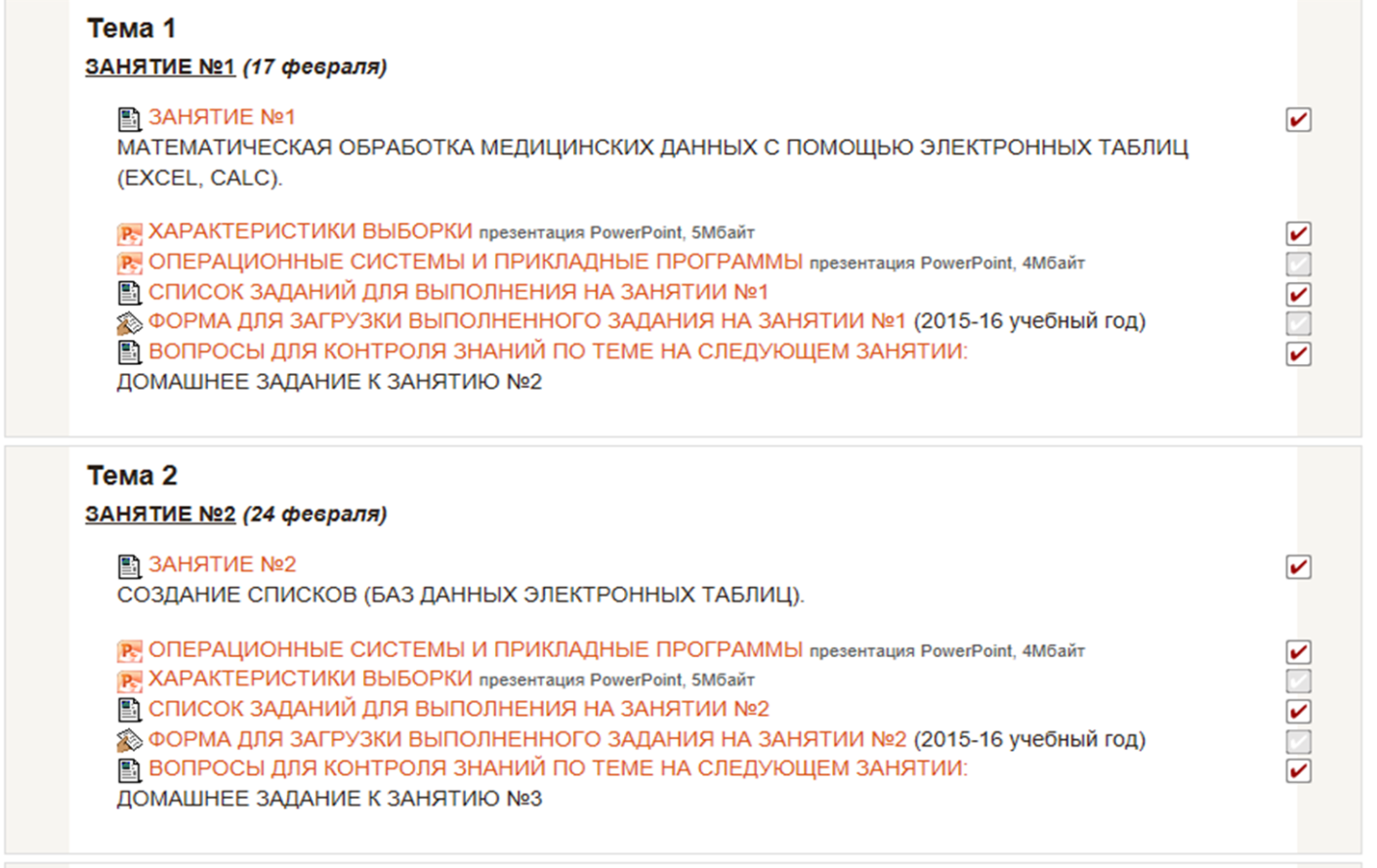 Формирование индивидуального профиля компетенций
Трек углубленной лингвистической подготовки.

Исследовательский трек «Фундаментальная медицина».

Трек «Инновационное медицинское образование».

Практикоориентированные треки: акушерство и гинекология, хирургия, педиатрия, неонатология, детская хирургия.

Школа кадрового роста
Мультипрофильный аккредитационный симуляционный центр(Федеральная площадка для проведения первичной аккредитации)
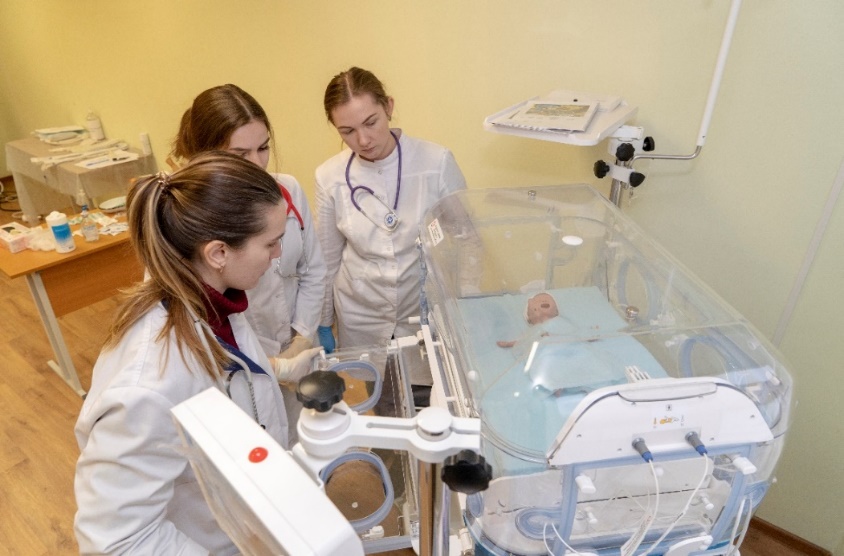 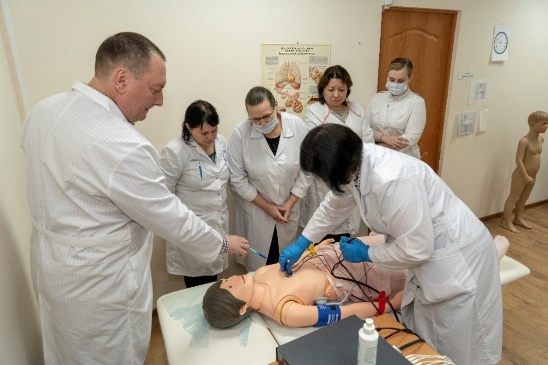 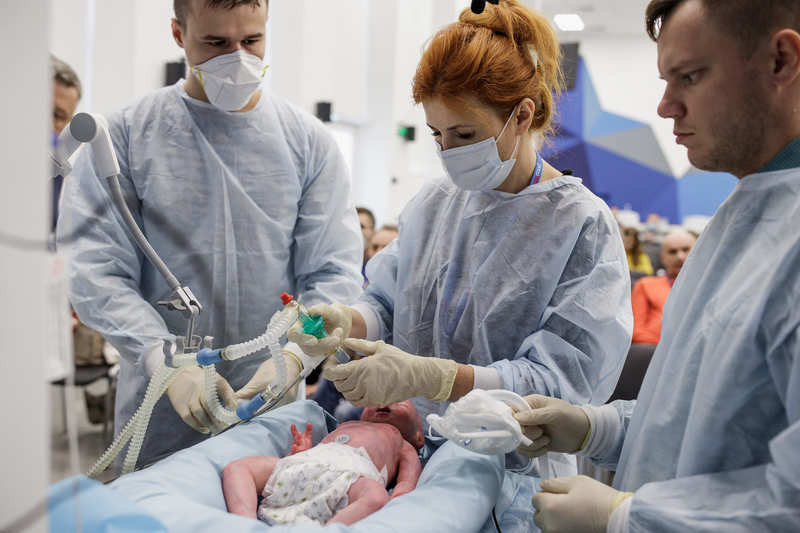 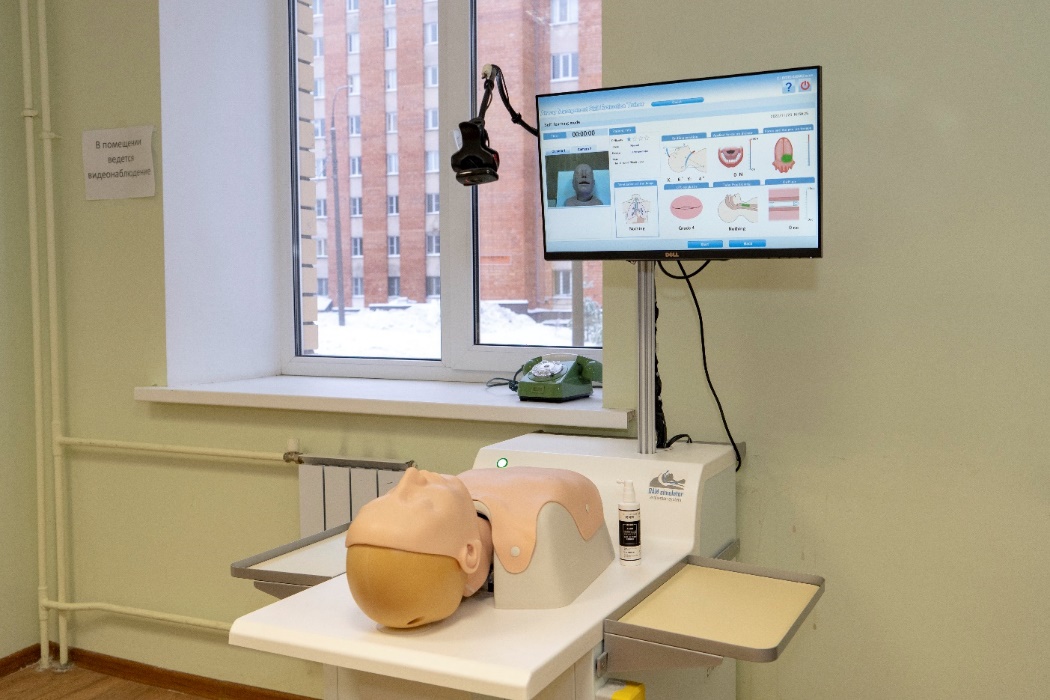 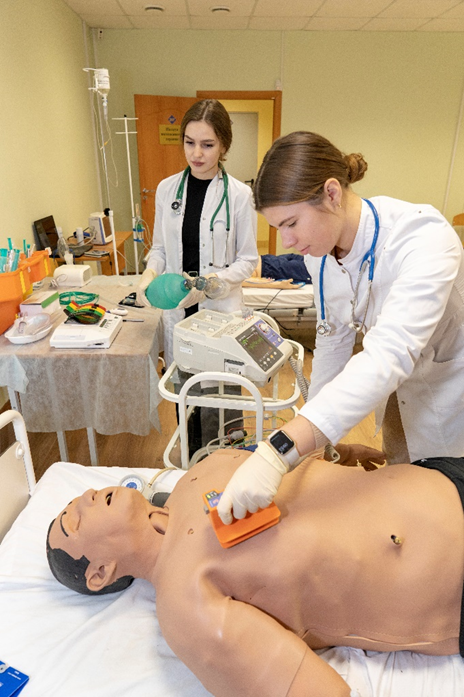 Учебно-экспериментальный многопрофильный центр хирургии
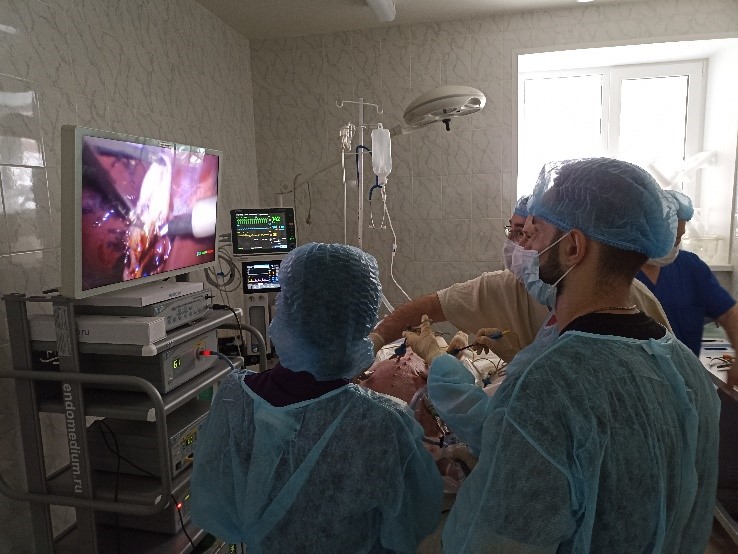 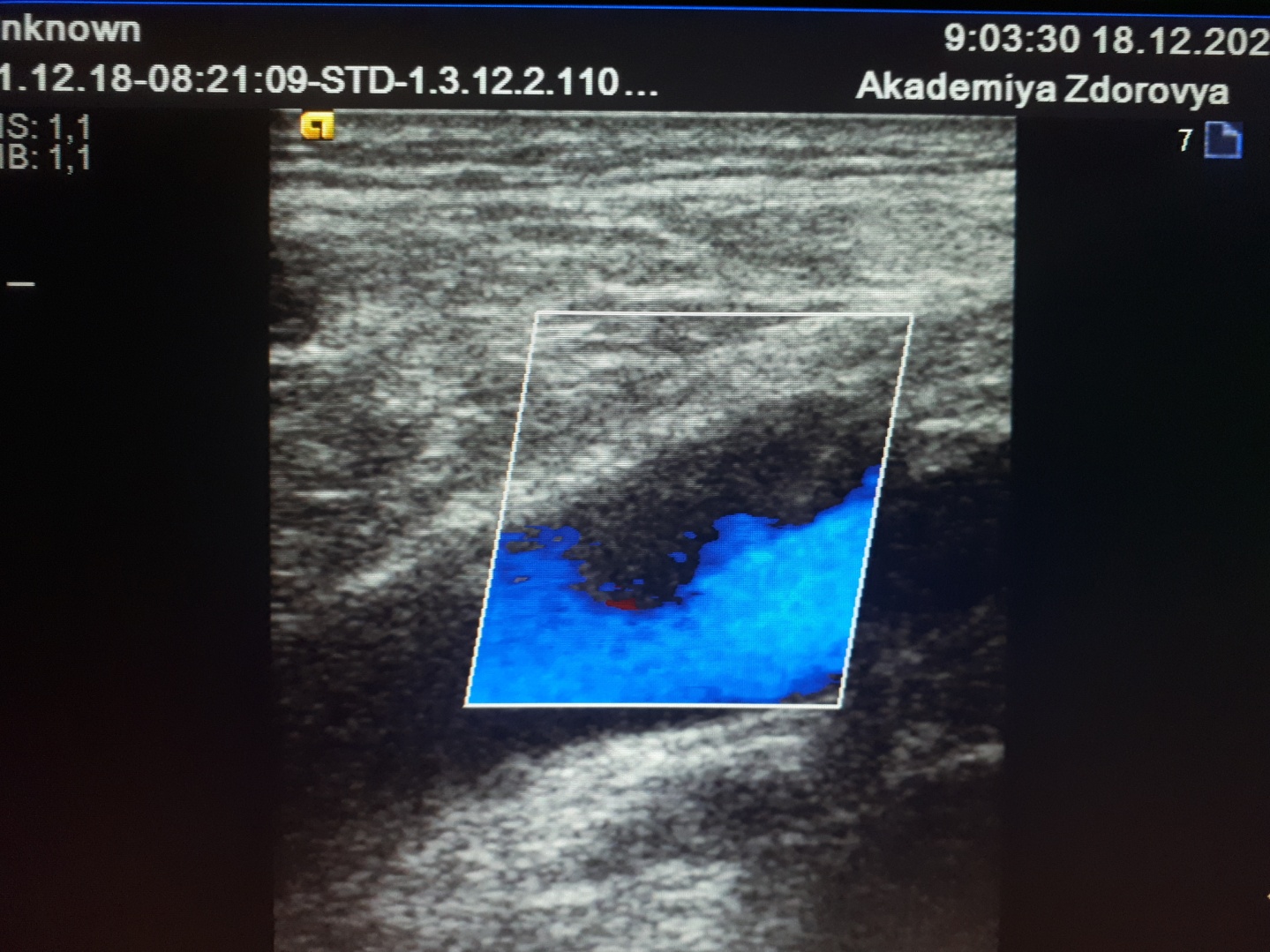 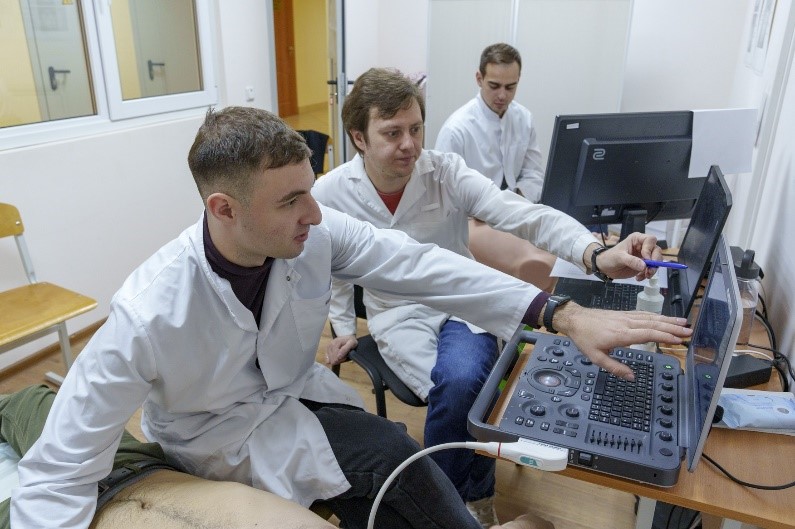 Программы профессиональной переподготовки обучающихся
Инфраструктура ПИМУ
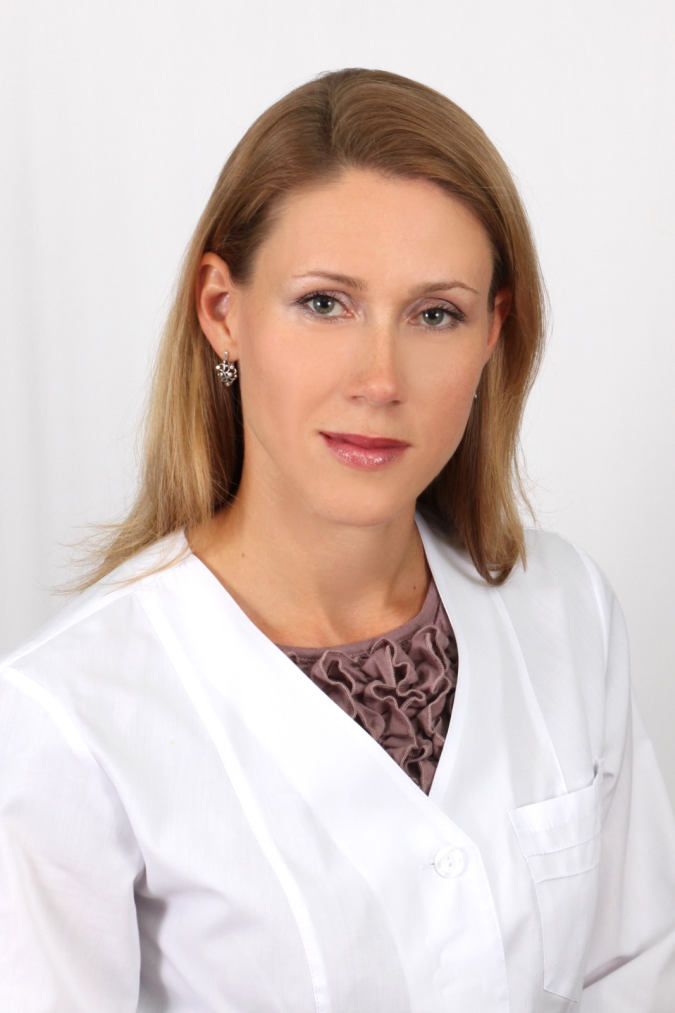 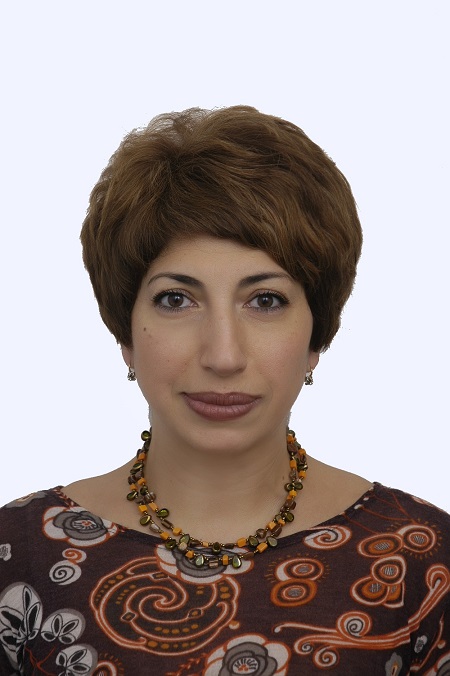 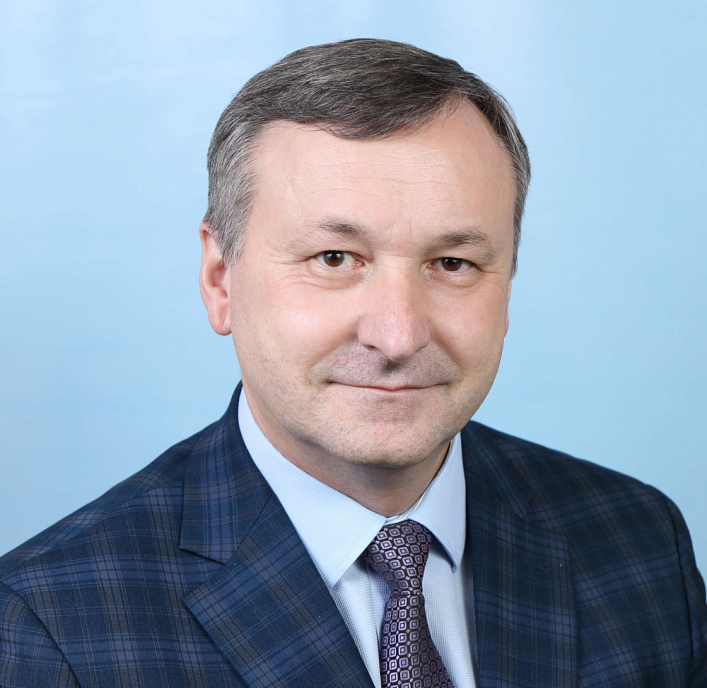 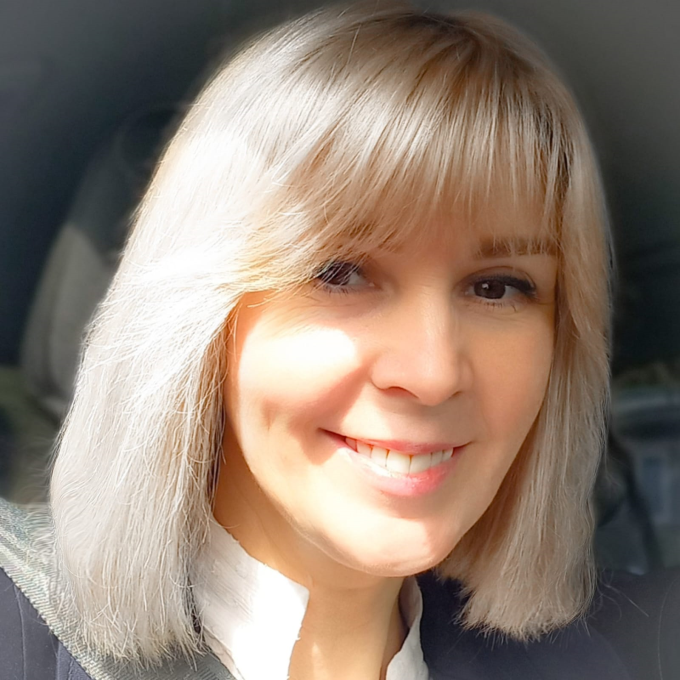 Арефьев
 Игорь Юрьевич
Директор Университетской клиники
(call-центр 422-13-30)
Учаева 
Татьяна Ивановна 
Директор комплекса студенческих общежитий 
(422-12-56)
Преснухина 
Наталья Геннадьевна
Заведующий 
научной частью
ПИМУ
(422-13-33 (5862))
Сёмина
Гаяне Юриковна
Директор научной библиотеки                ПИМУ 
(422-13-33 (3809))
Университетская клиника
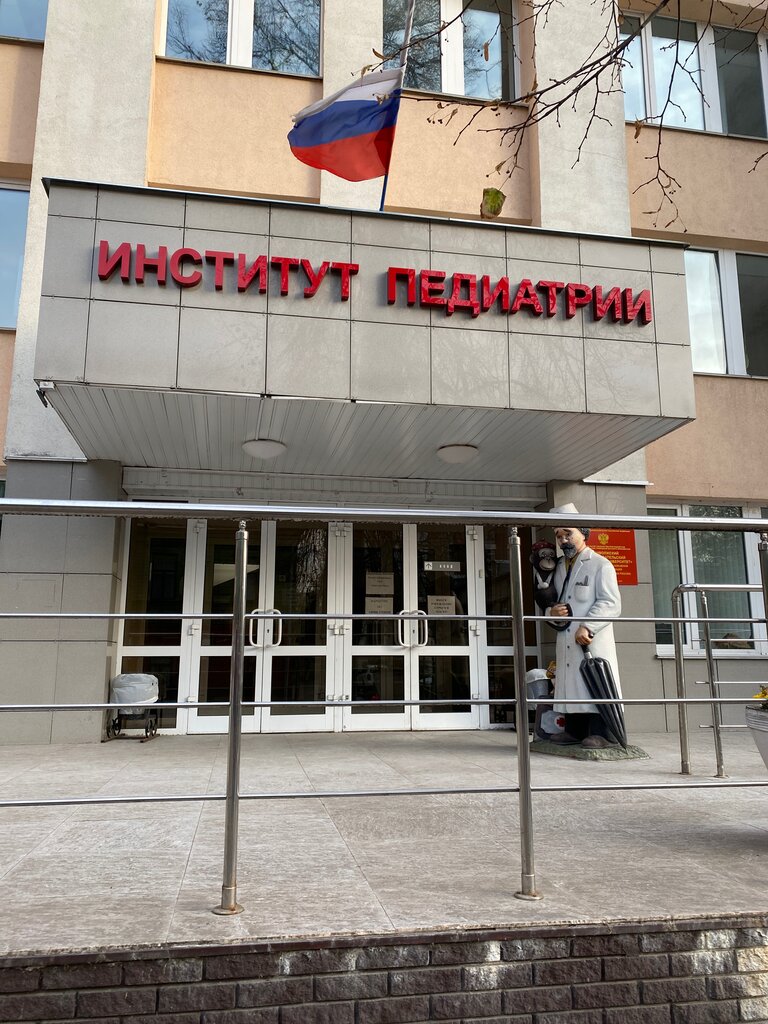 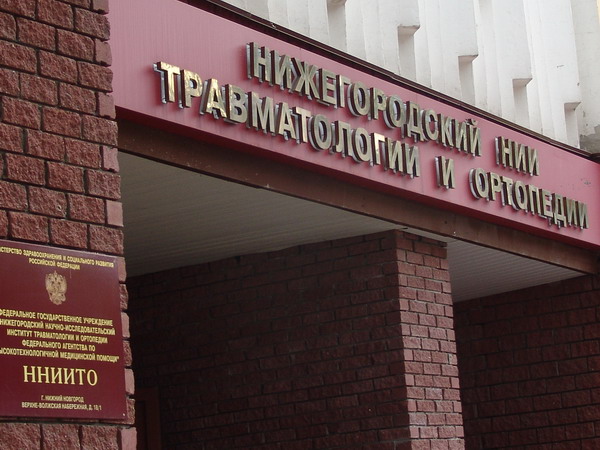 Институт педиатрии
(ул.Семашко, 22)
Институт травматологии
(Верхне-Волжская набережная, 18/1)
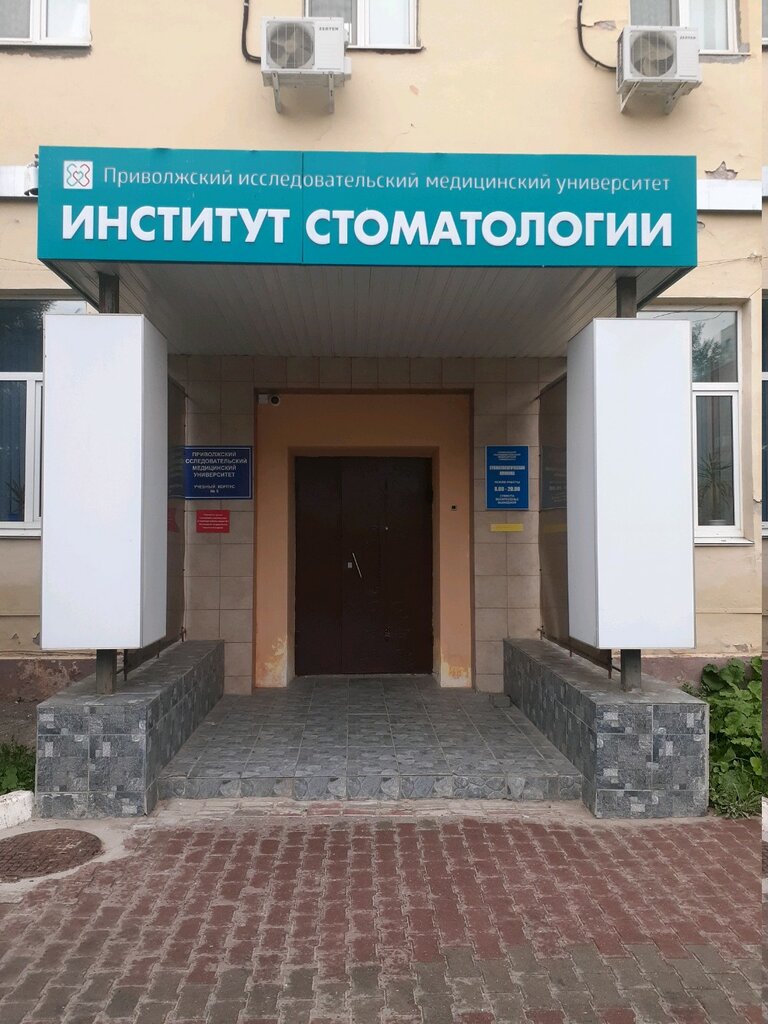 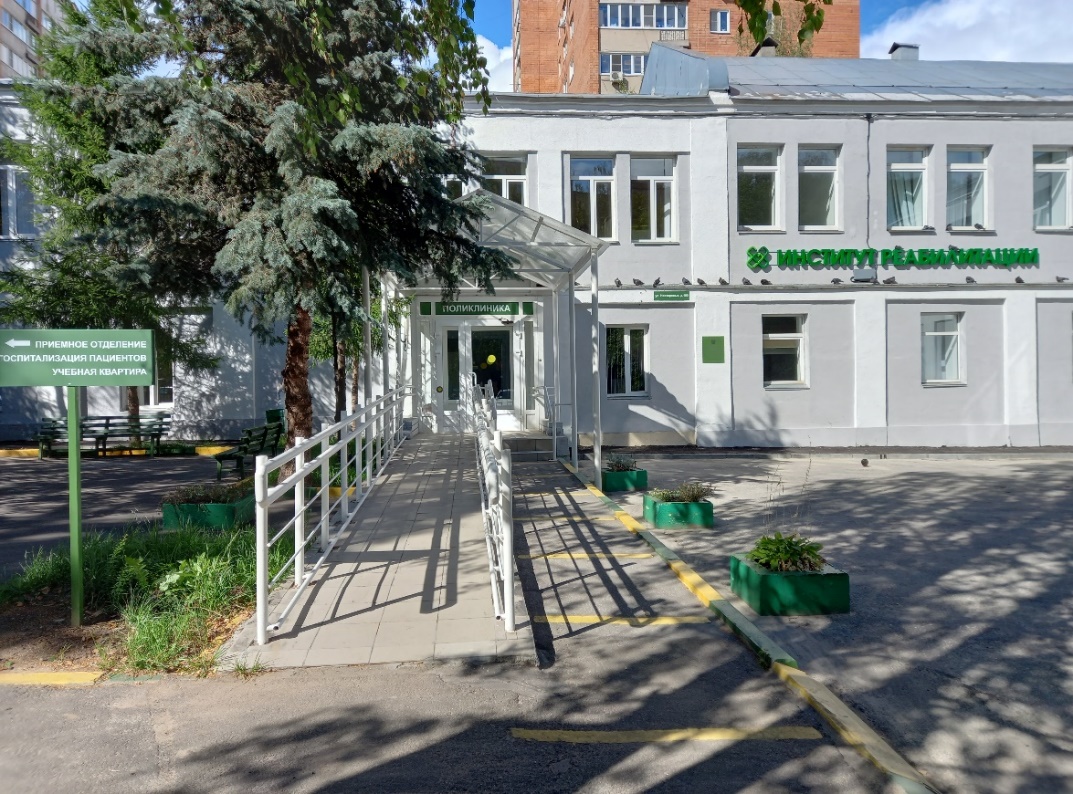 Институт реабилитации
(ул. Невзоровых, 100)
Институт стоматологии
(ул. Минина, 20А. )
Учебные корпуса
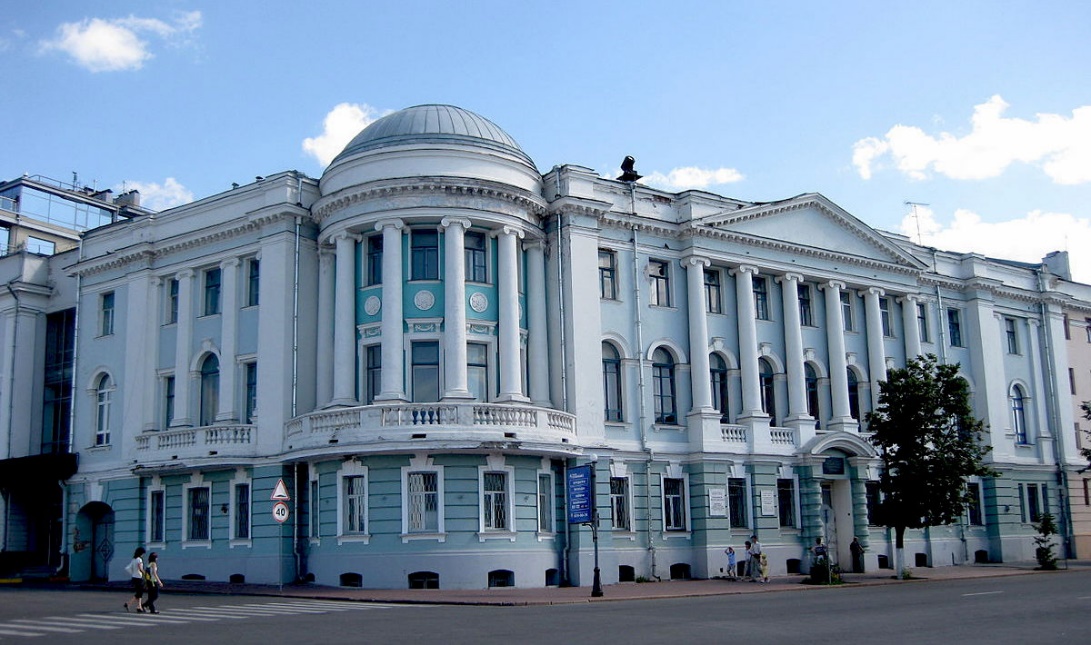 Учебный корпус №1
                   (пл.Минина и Пожарского, 10/1).
 Учебный корпус №2 
                   (пр-т. Гагарина, 70).
 Учебный корпус №3 
                   (ул.Медицинская, д. 1).
 Учебный корпус №4
                   (ул. Родионова, д.190а).
 Учебный корпус №5
                   (ул. Минина, д.20а).
 Учебный корпус №6 
                  (пр-т. Гагарина, д.70в).
 Учебный корпус №8
                  (ул. Алексеевская, д.1).
 Учебный корпус №9
                  (ул. Медицинская, 5а, литер «Б»).
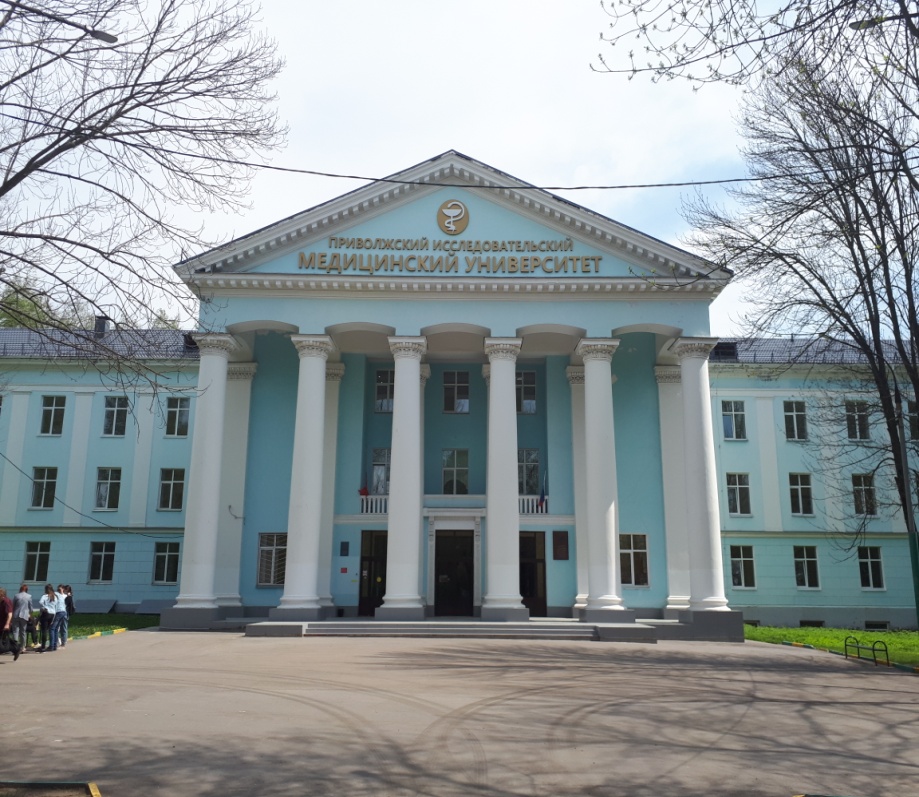 Студенческий городок
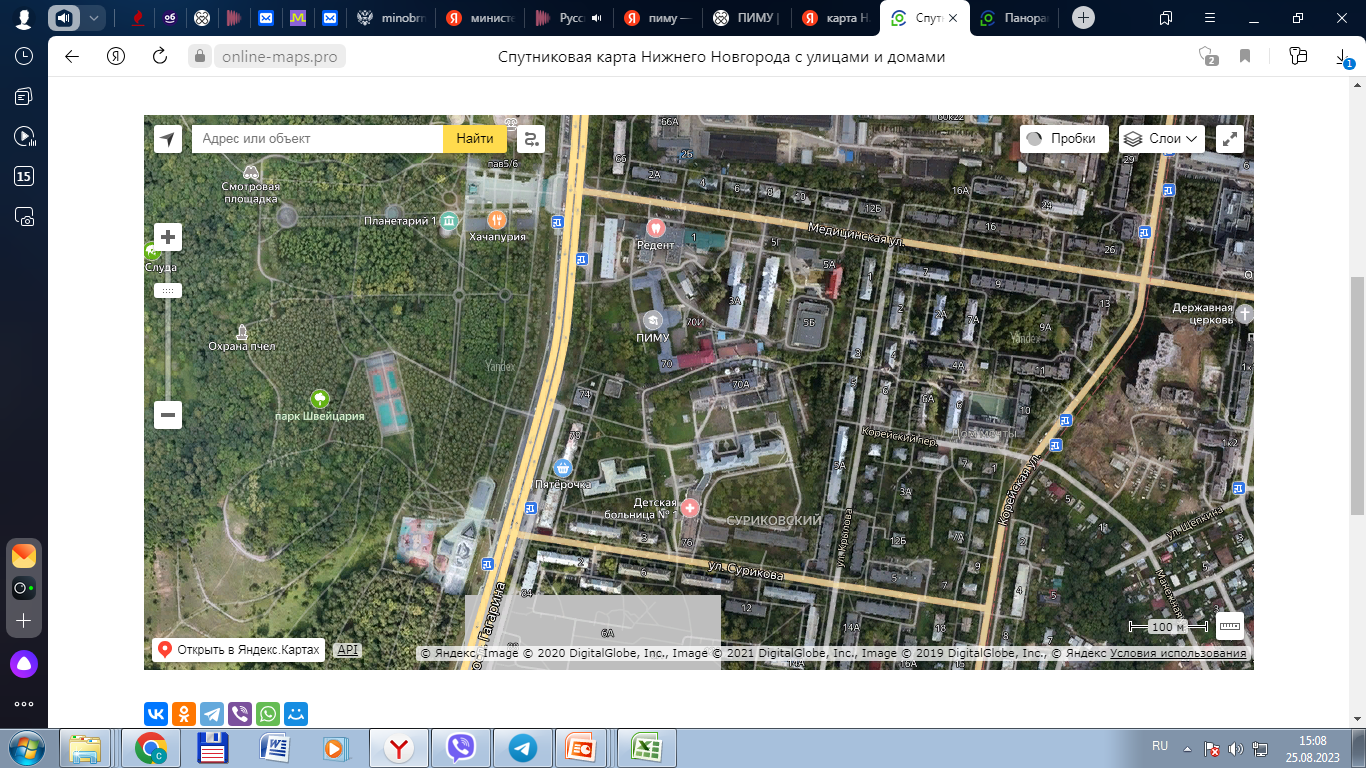 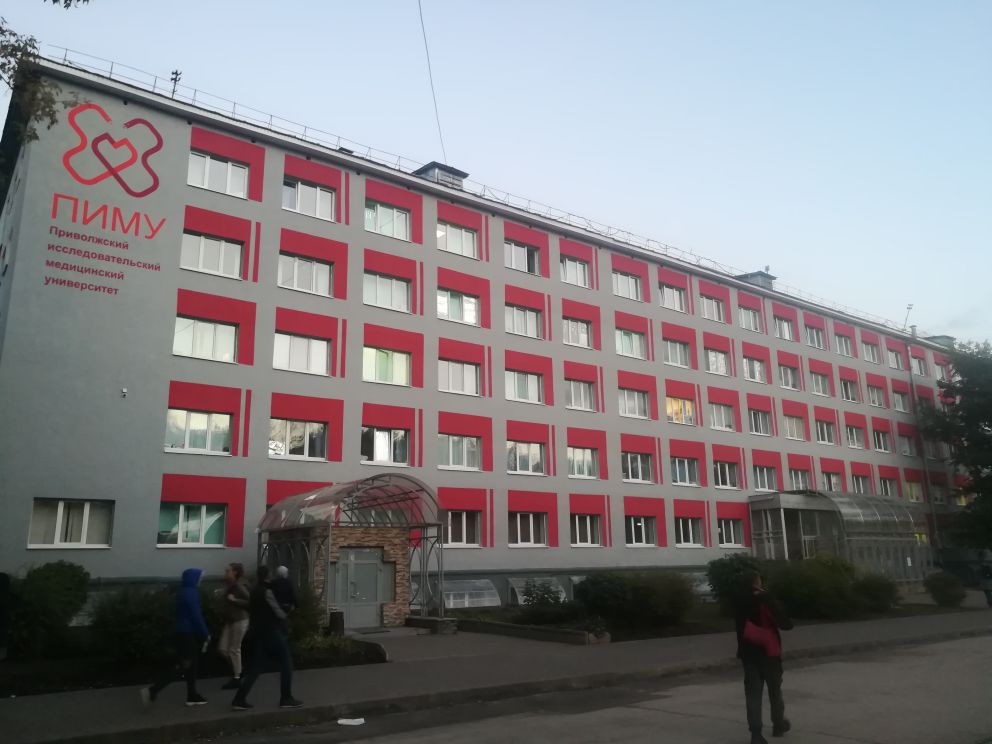 общежитие №1, ул. Медицинская, 5а
общежитие №2, пр. Гагарина, 68
общежитие №4, ул. Медицинская, 3а
https://pimunn.ru/student/student/
Внеучебная деятельность
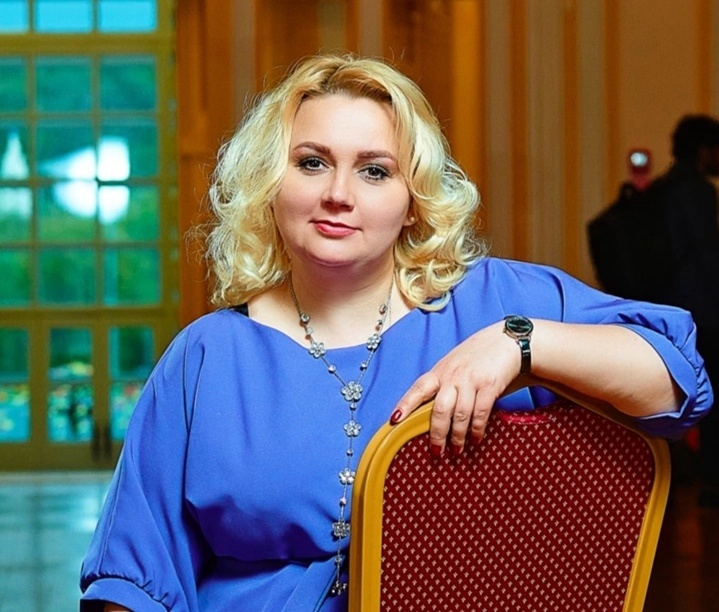 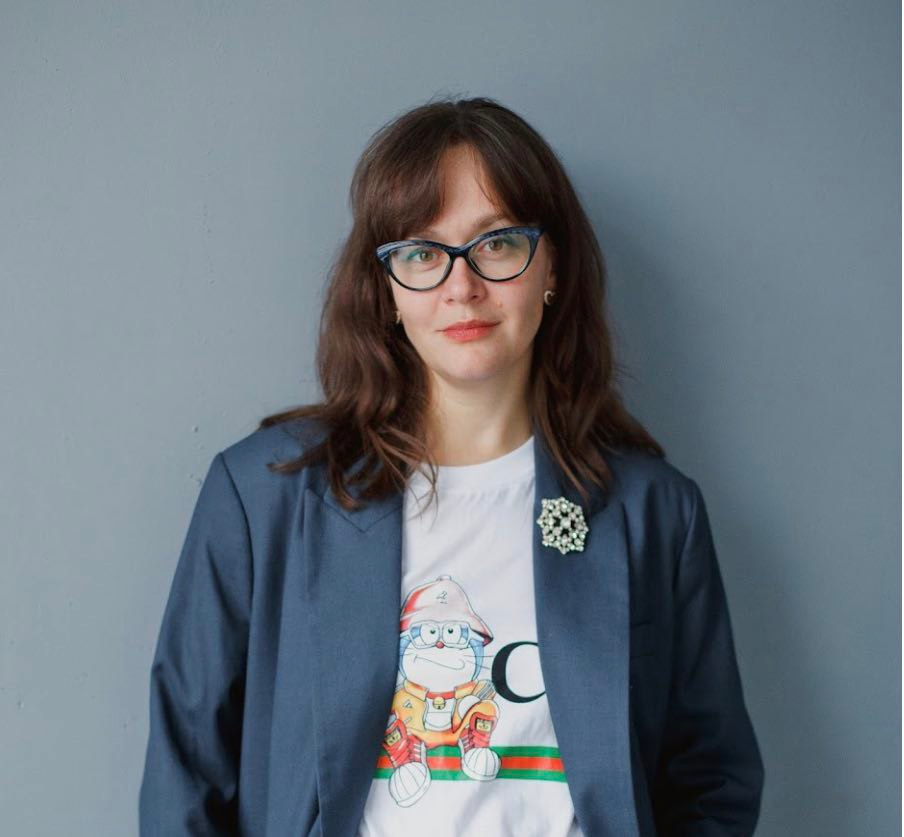 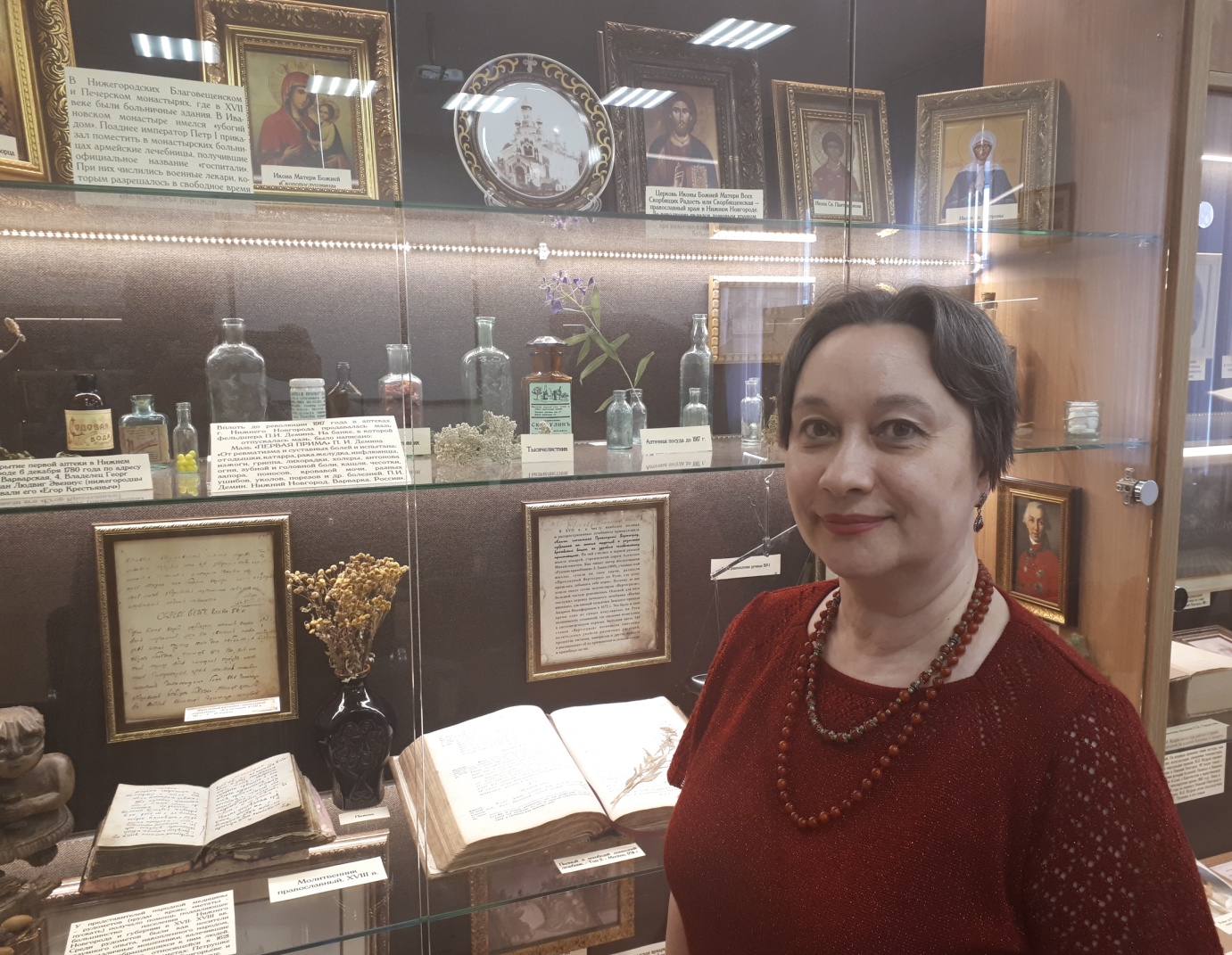 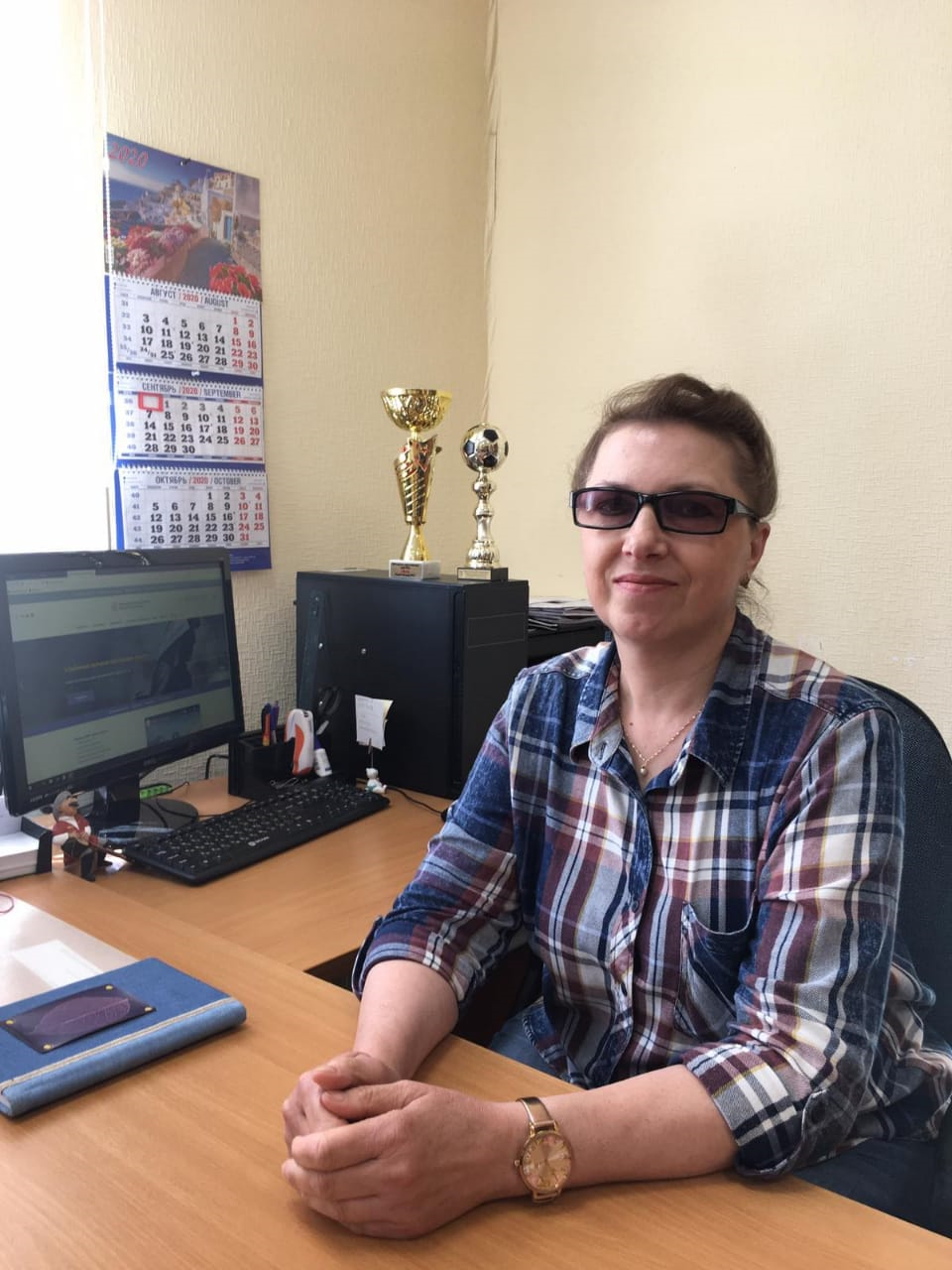 Прохорова
Анастасия Николаевна
Начальник отдела 
воспитательной работы и молодежной политики
(vospitotd@pimunn.ru)
Савчиц 
Елена Александровна
Заведующий спортивным клубом ПИМУ
(savchic_e@pimunn.net)
Халак
Мария Евгеньевна
 Руководитель психологической службы
(help_me@pimunn.net)
Чижова
Елена Александровна
Заведующий               учебно-историческим центром
(chizhova_e@pimunn.net)
Внеучебная деятельность
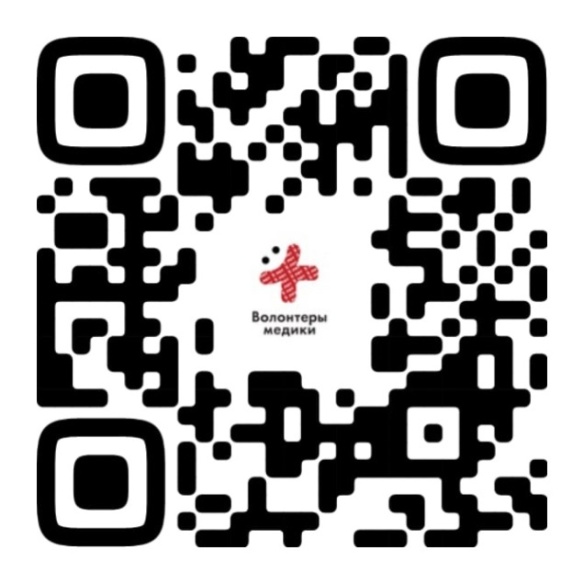 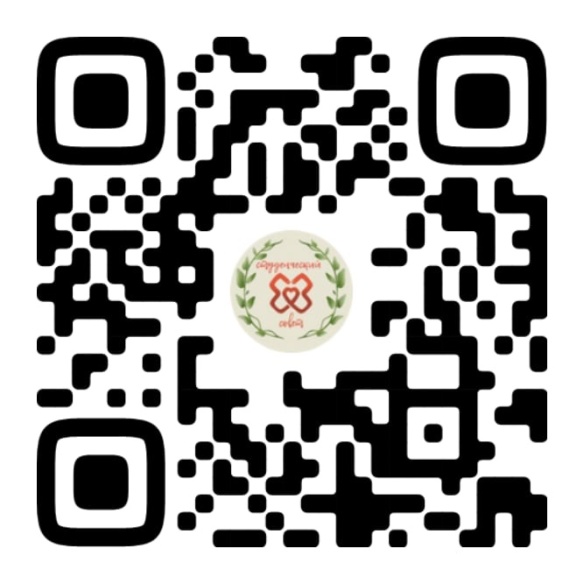 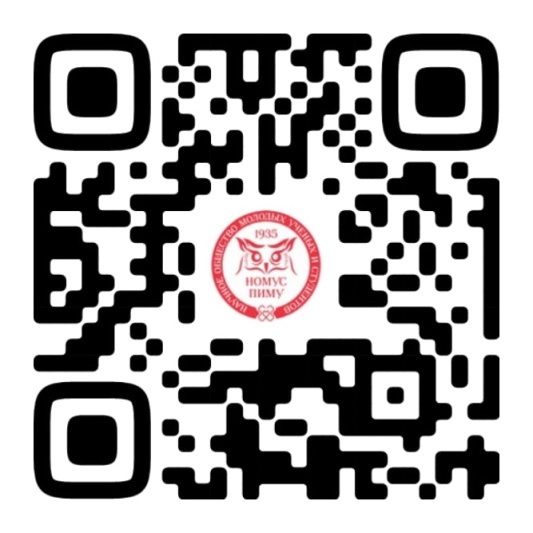 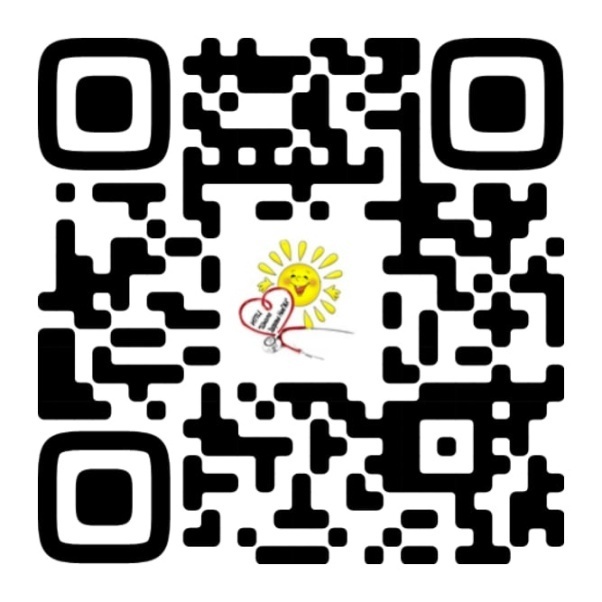 НОМУС
ПИМУ
ИПЦ «Школа здоровья ПИМУ»
Студенческий
Совет ПИМУ
ВОД «Волонтеры-медики»
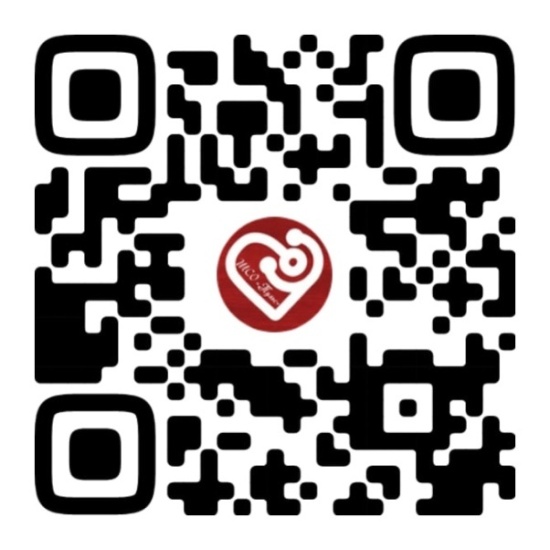 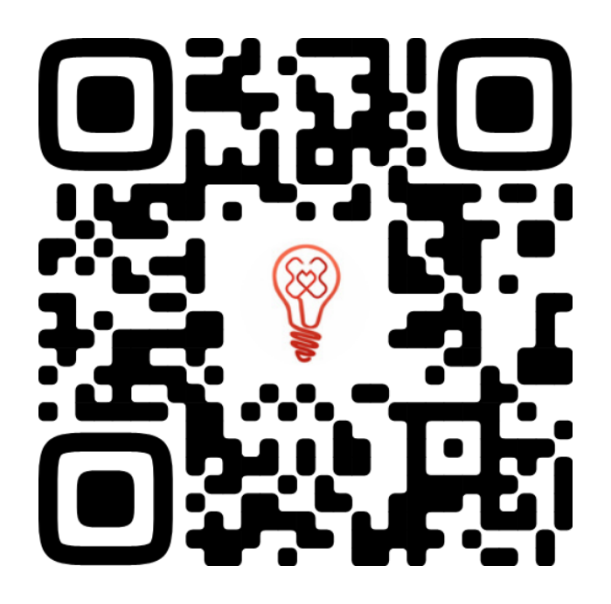 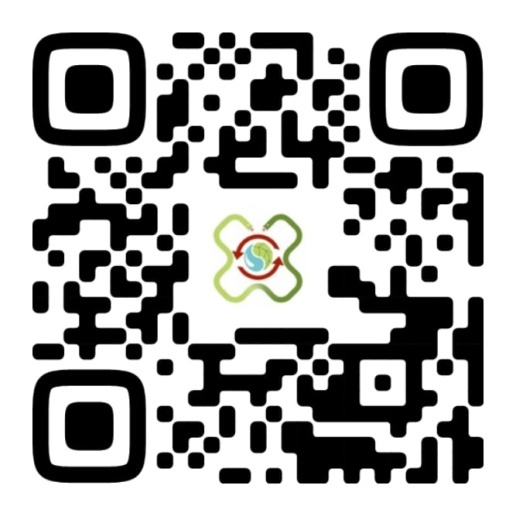 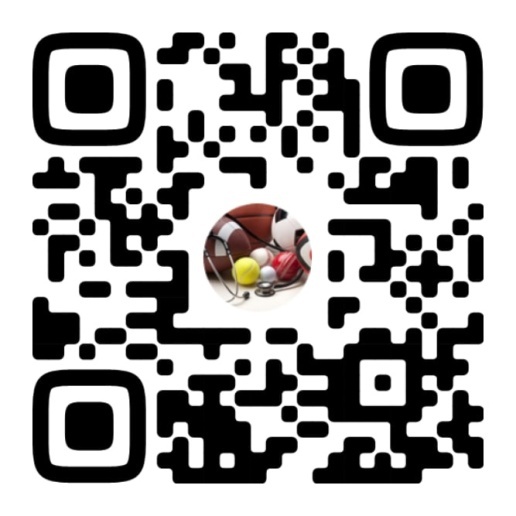 Штаб СО
«Пульс»
Студенческий спортивный клуб
Экологический
клуб
Студенческий
творческий клуб
Наши студенты
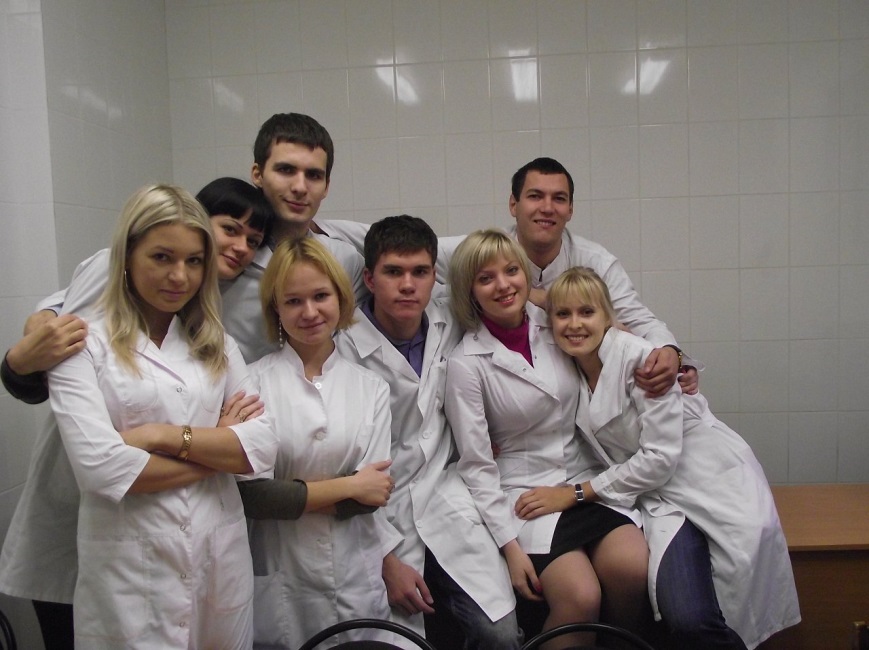 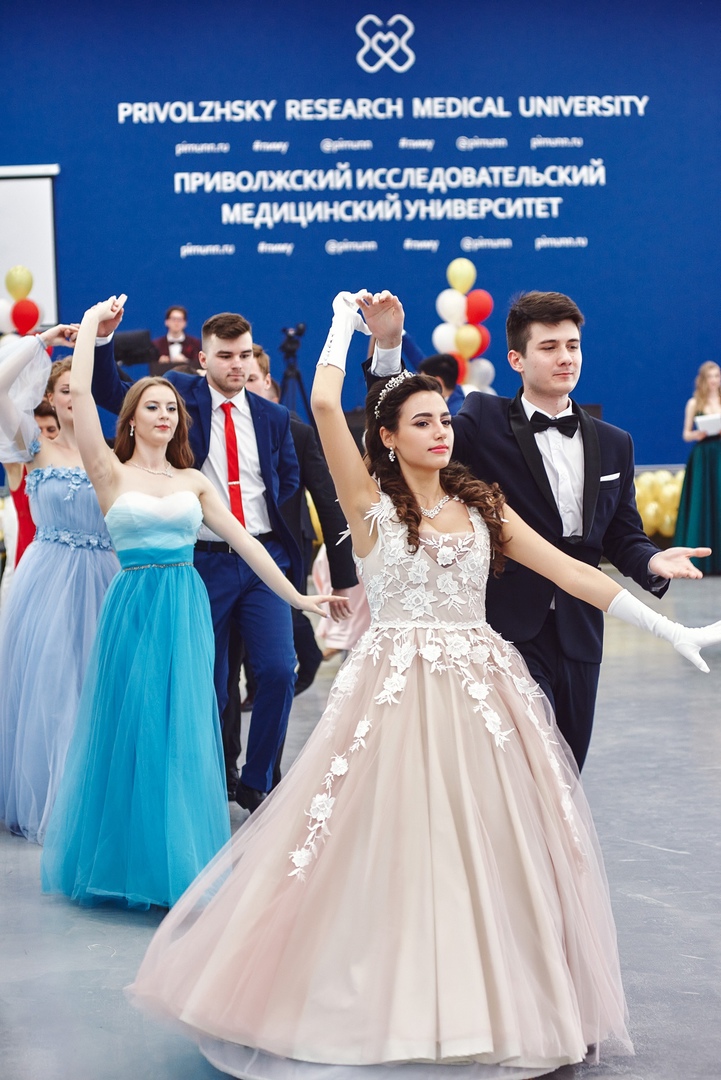 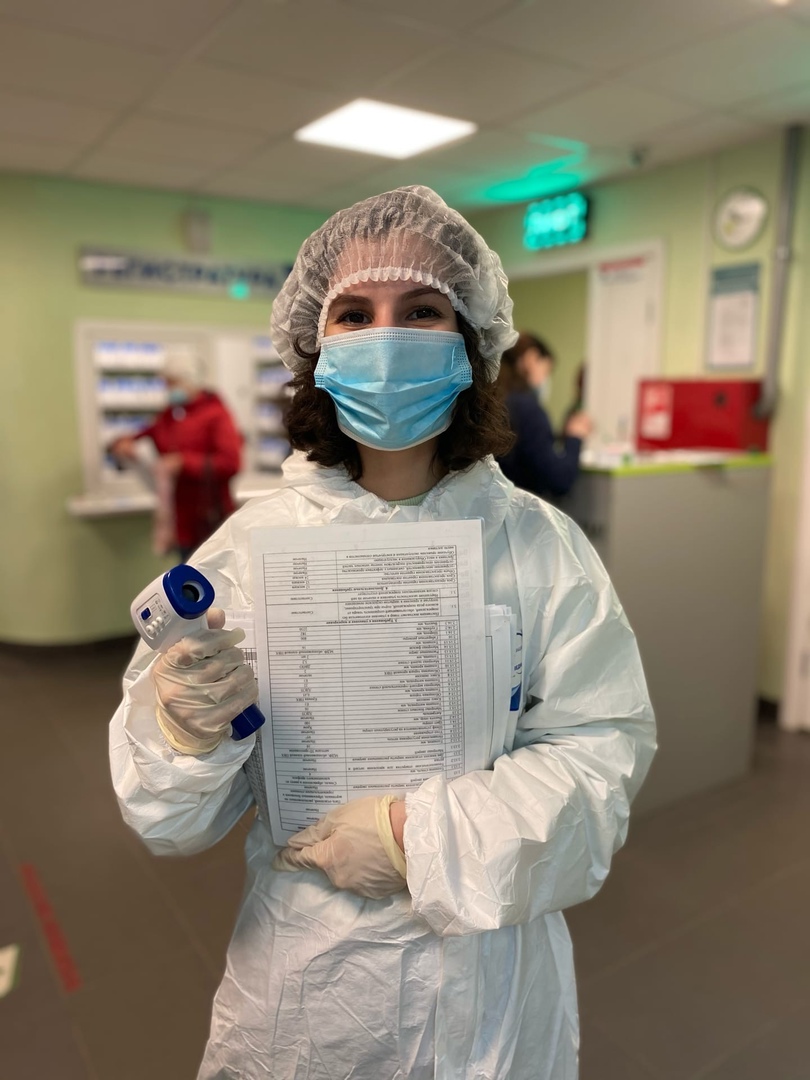 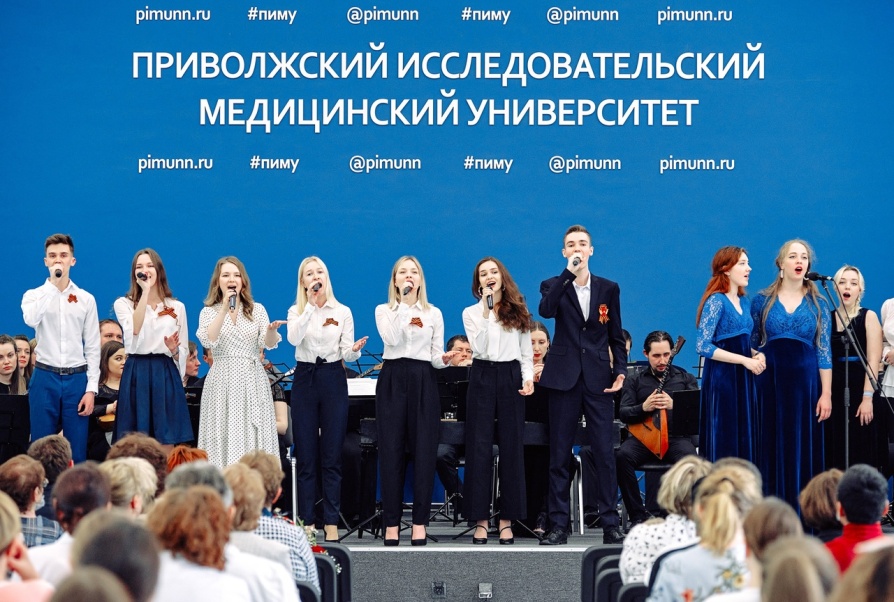 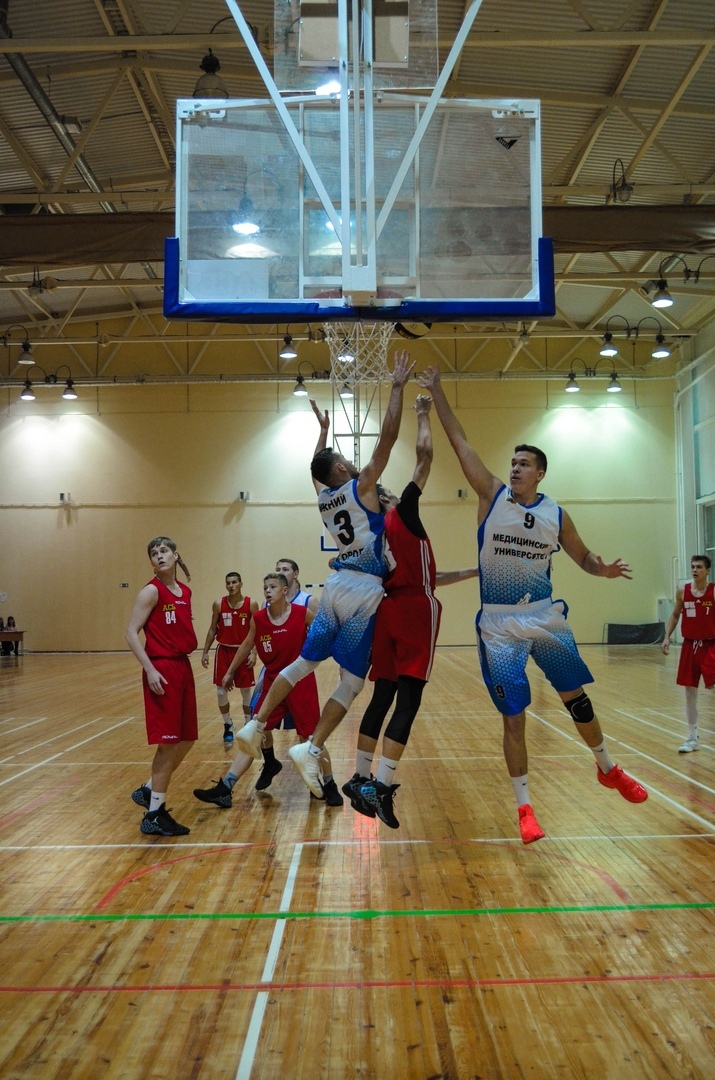 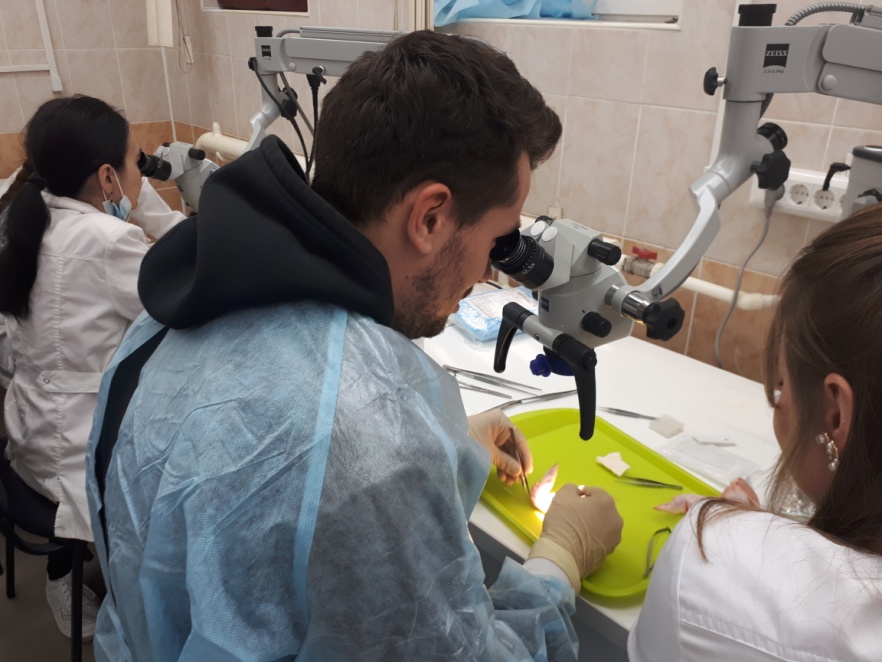 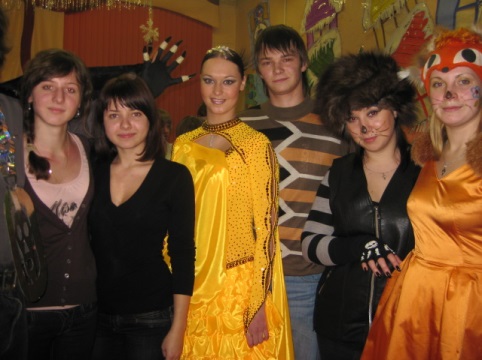 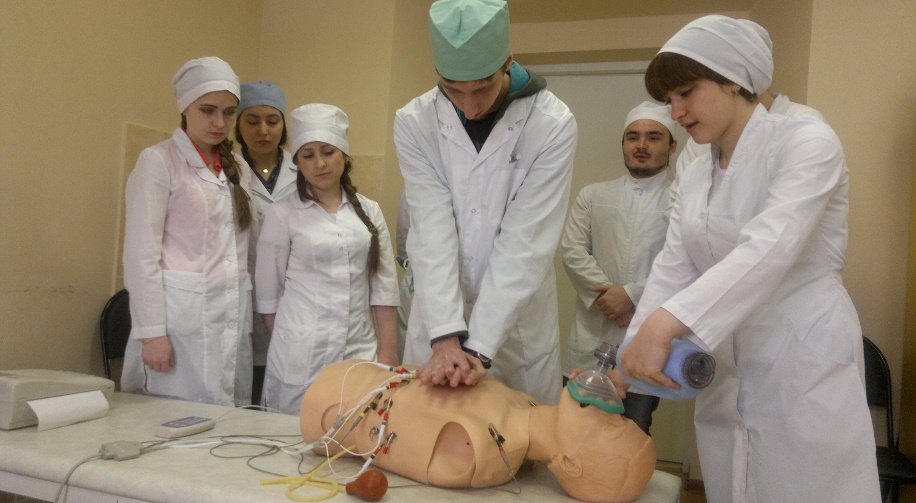 Наши студенты
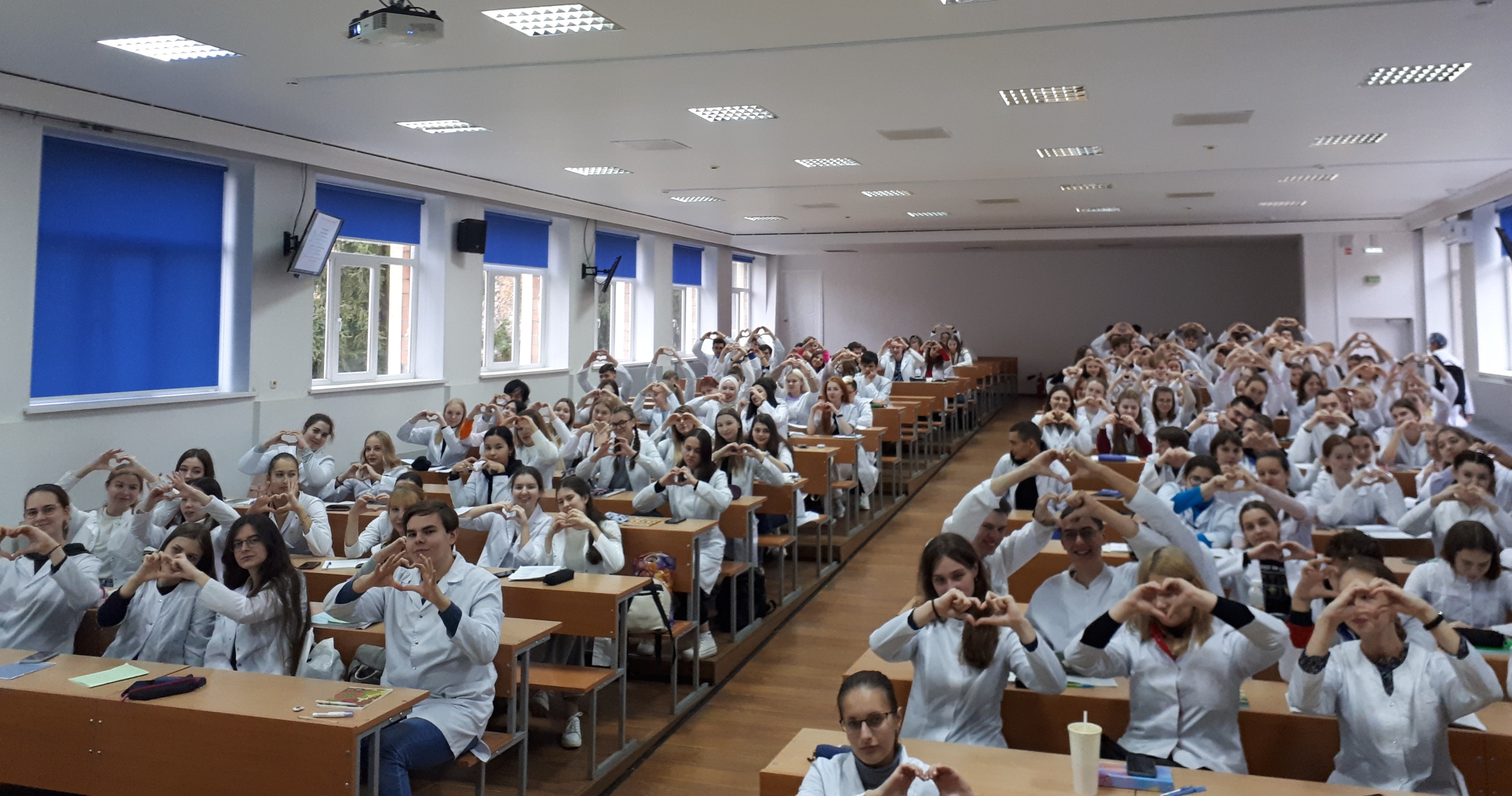 Полезные ссылки
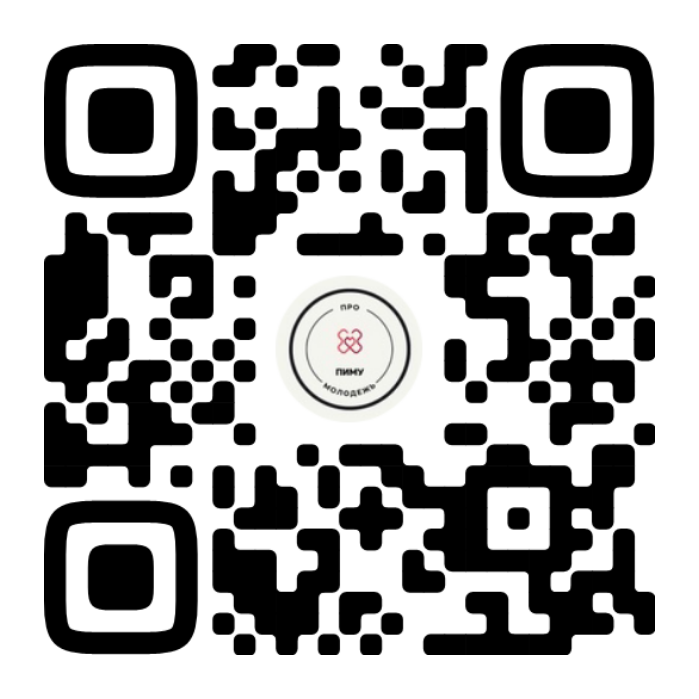 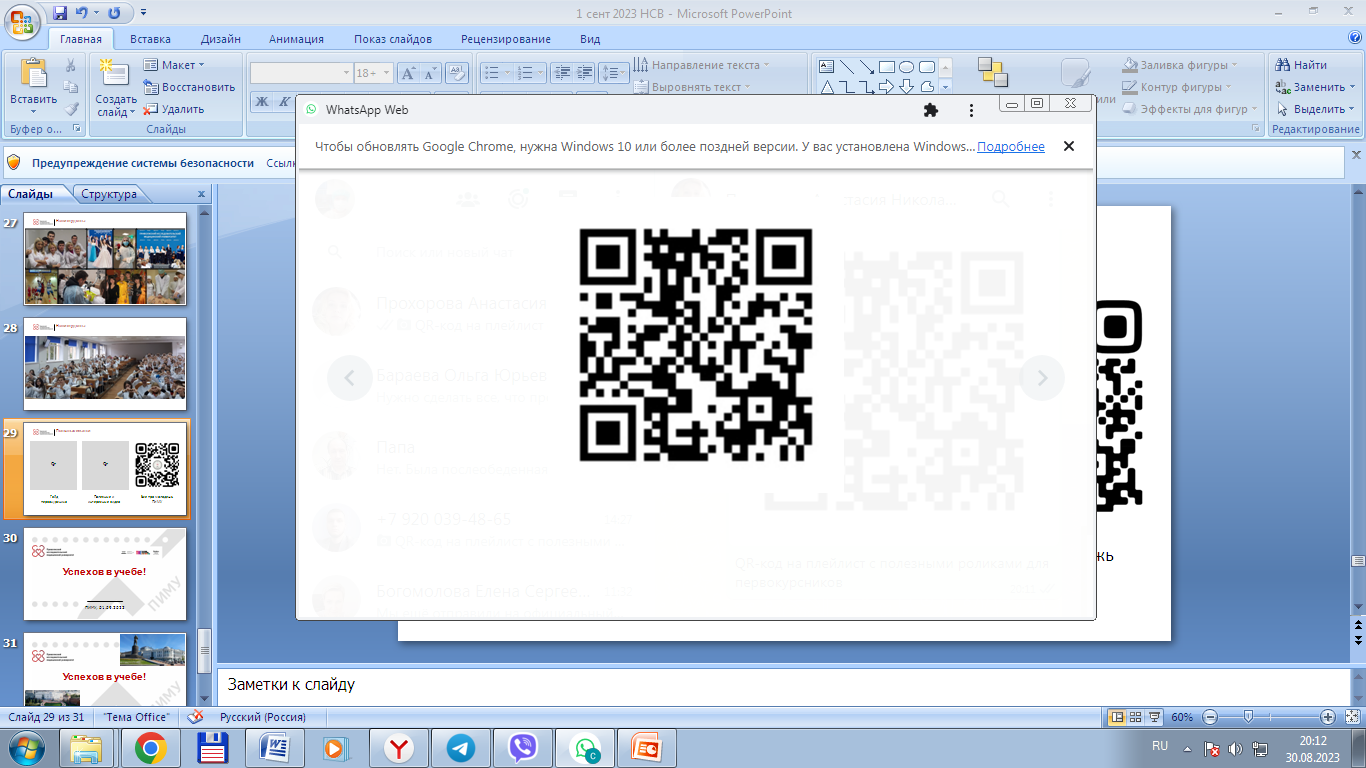 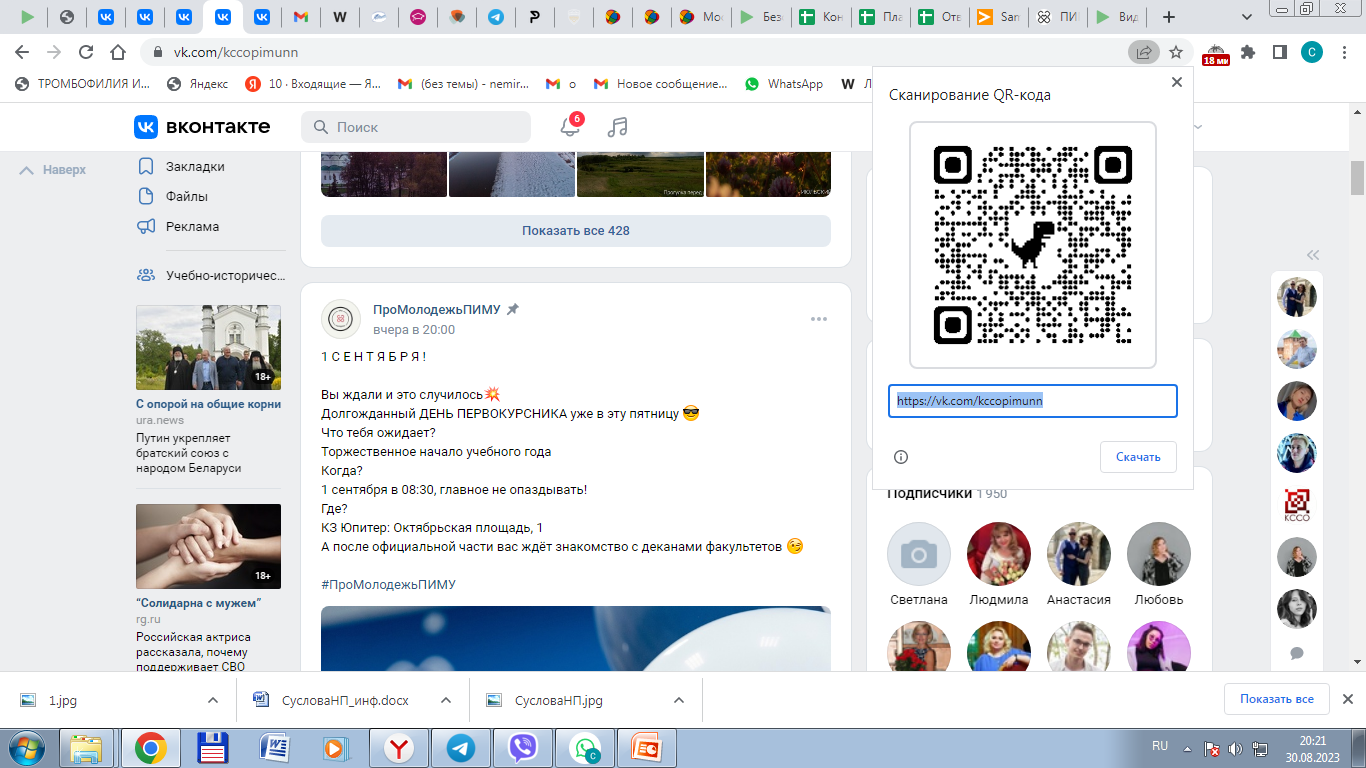 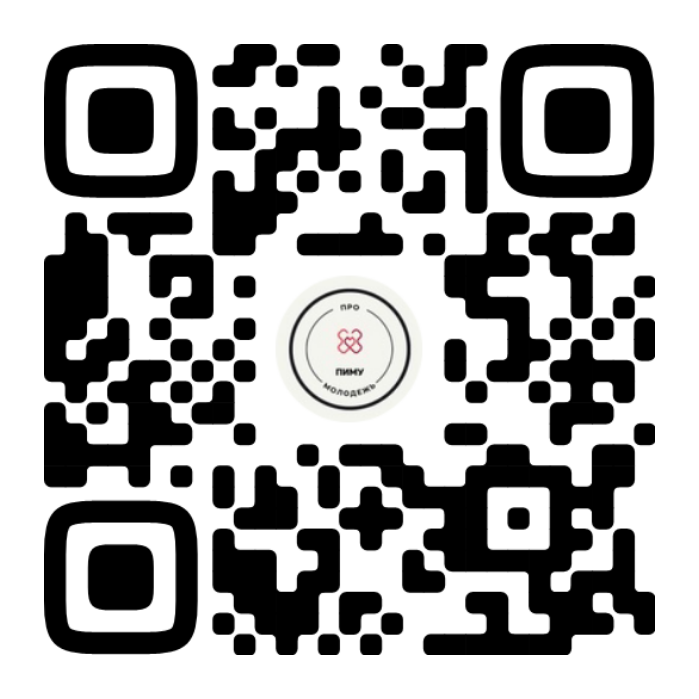 Все про молодежь ПИМУ
Полезные и интересные видео
Гайд
первокурсника
Всегда стремись к своей цели!
1 сентября 2023 г. исполняется
180 лет со дня рождения
Надежды Прокофьевны Сусловой – 
первой из русских женщин, прошедшей полный университетский курс медицинских наук и получившей ученую степень доктора медицины, хирургии и акушерства, организатора курсов подготовки «ученых акушерок» – кузницы высококлассных кадров.
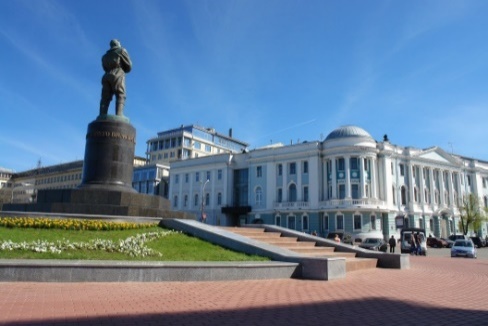 Успехов в учебе!
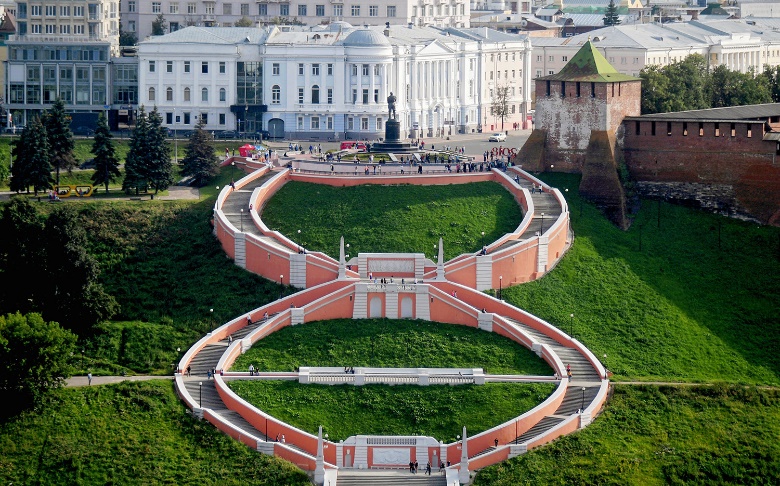 ПИМУ, 01.09.2023